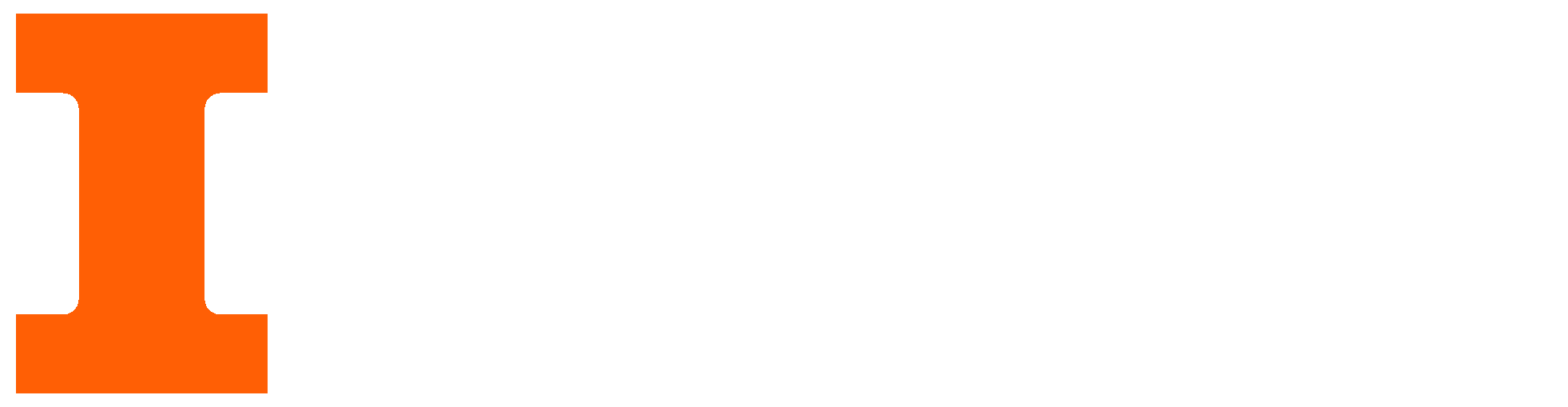 Self Heating Bed
Electrical & Computer Engineering

Siddharth Kaza, Hari Gopal, Amaan Rehman Shah
December 9th, 2024
‹#›
[Speaker Notes: Siddharth]
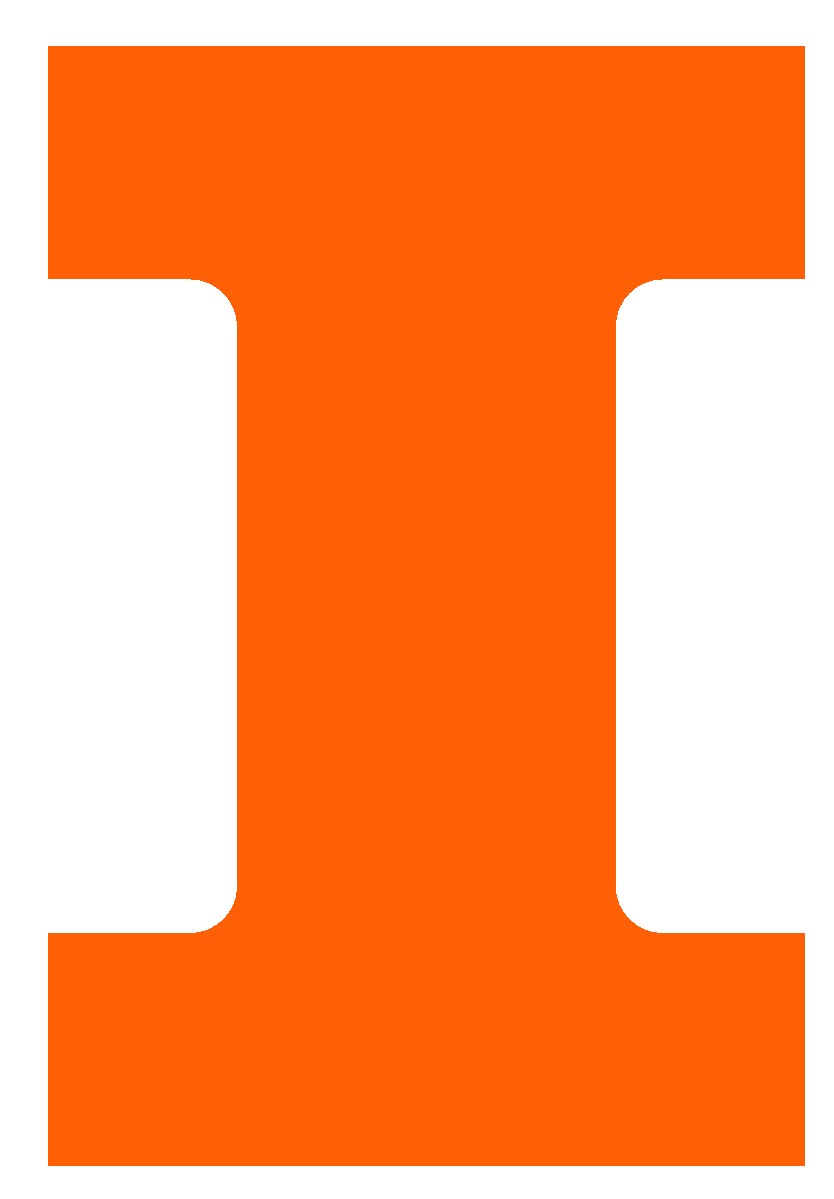 Problem Statement
How can we affordably regulate temperature during sleep?
‹#›
ELECTRICAL & COMPUTER ENGINEERING
[Speaker Notes: The problem we set out to solve is How can we affordably regulate temperature During sleep? When researching the topic, we learned that temperature regulation can add up to an extra hour of REM sleep each night, allowing you to wake up more recovered and better rested.]
Current Market Competition
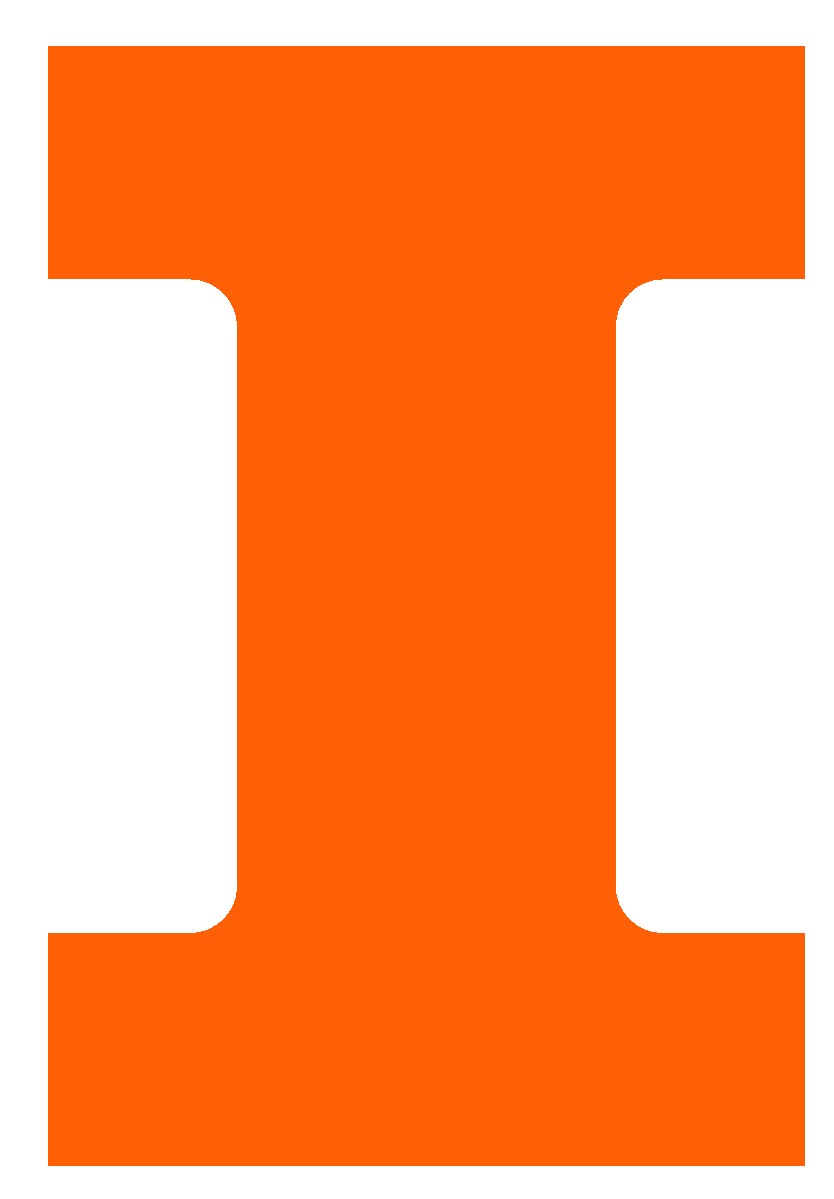 Eight Sleep
$5999 + $125/year subscription
Water Based heating/cooling
Leaks can ruin mattress
Bed Jet
$600-$1200 
Uses a custom mattress cover to distribute airflow evenly
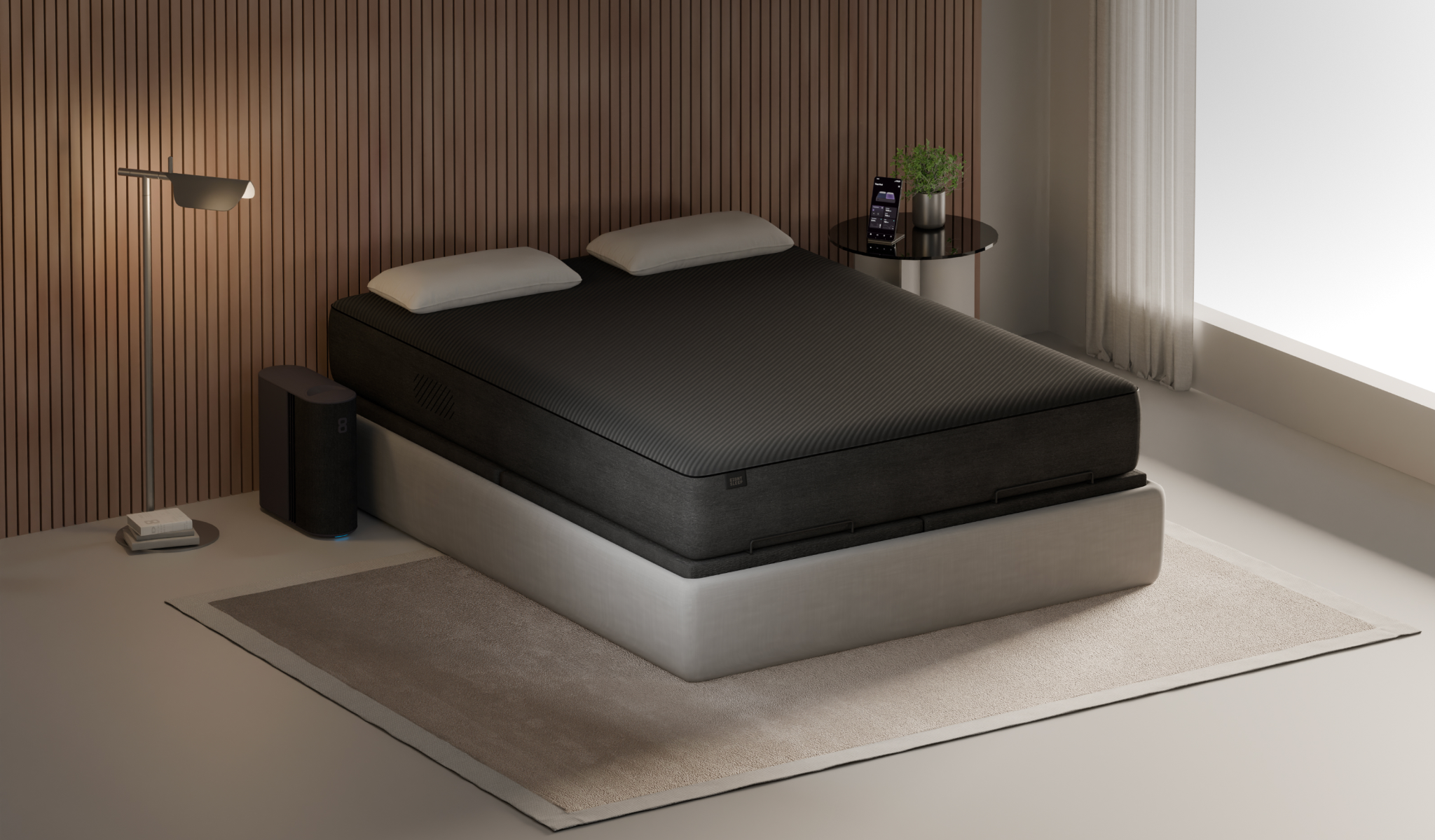 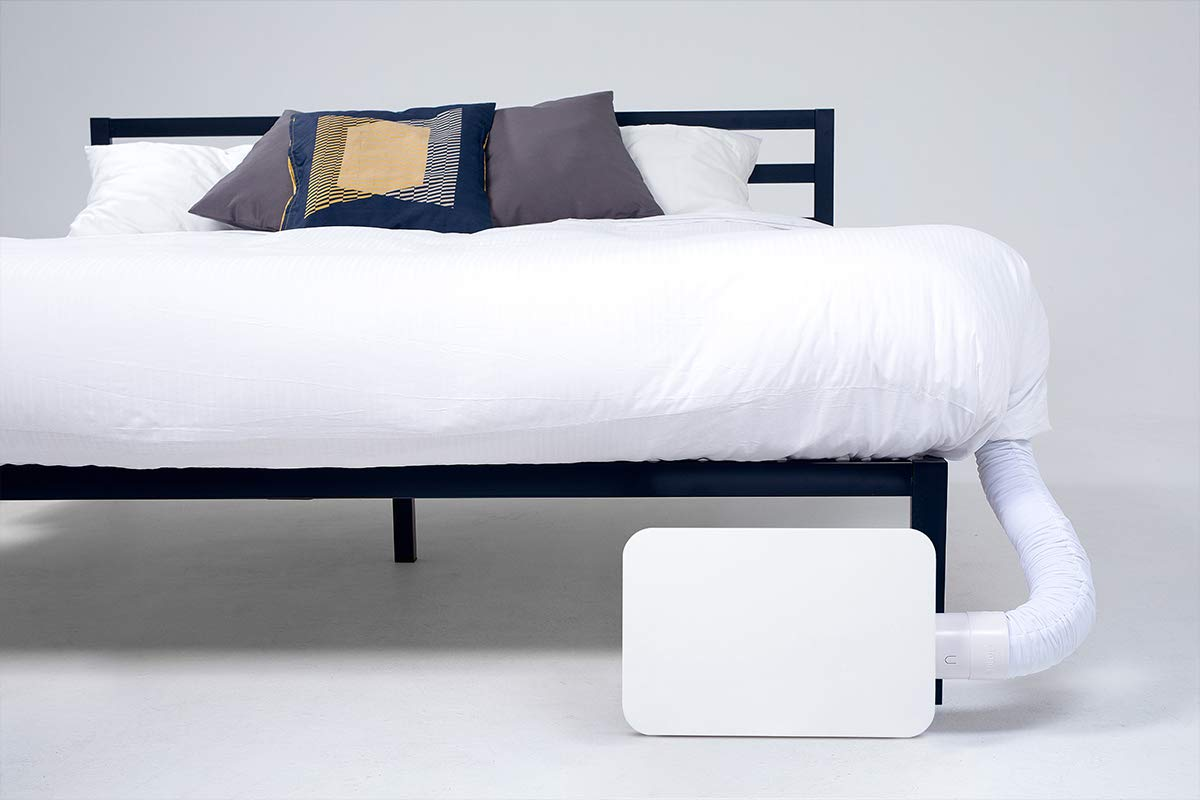 ‹#›
[Speaker Notes: These are the two products on the market with similar goals as us.]
Be able to modulate the temperature of the air within 3 degrees Fahrenheit of what the user inputs
High Level Requirements
Have a quiet air ventilation system, measured around 50-60 decibels
Draw < 1000W of power when heater is on, less when in fan mode
‹#›
[Speaker Notes: Siddharth]
SUBSYSTEM OVERVIEW
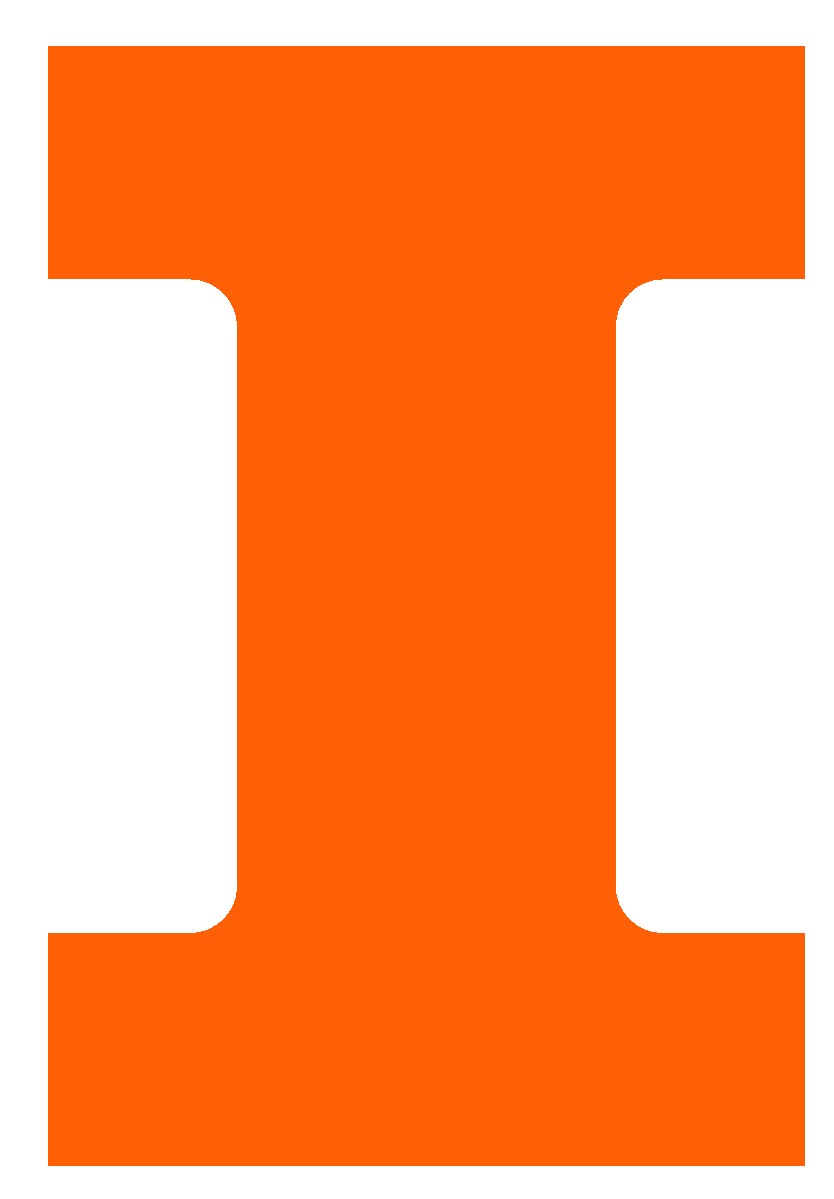 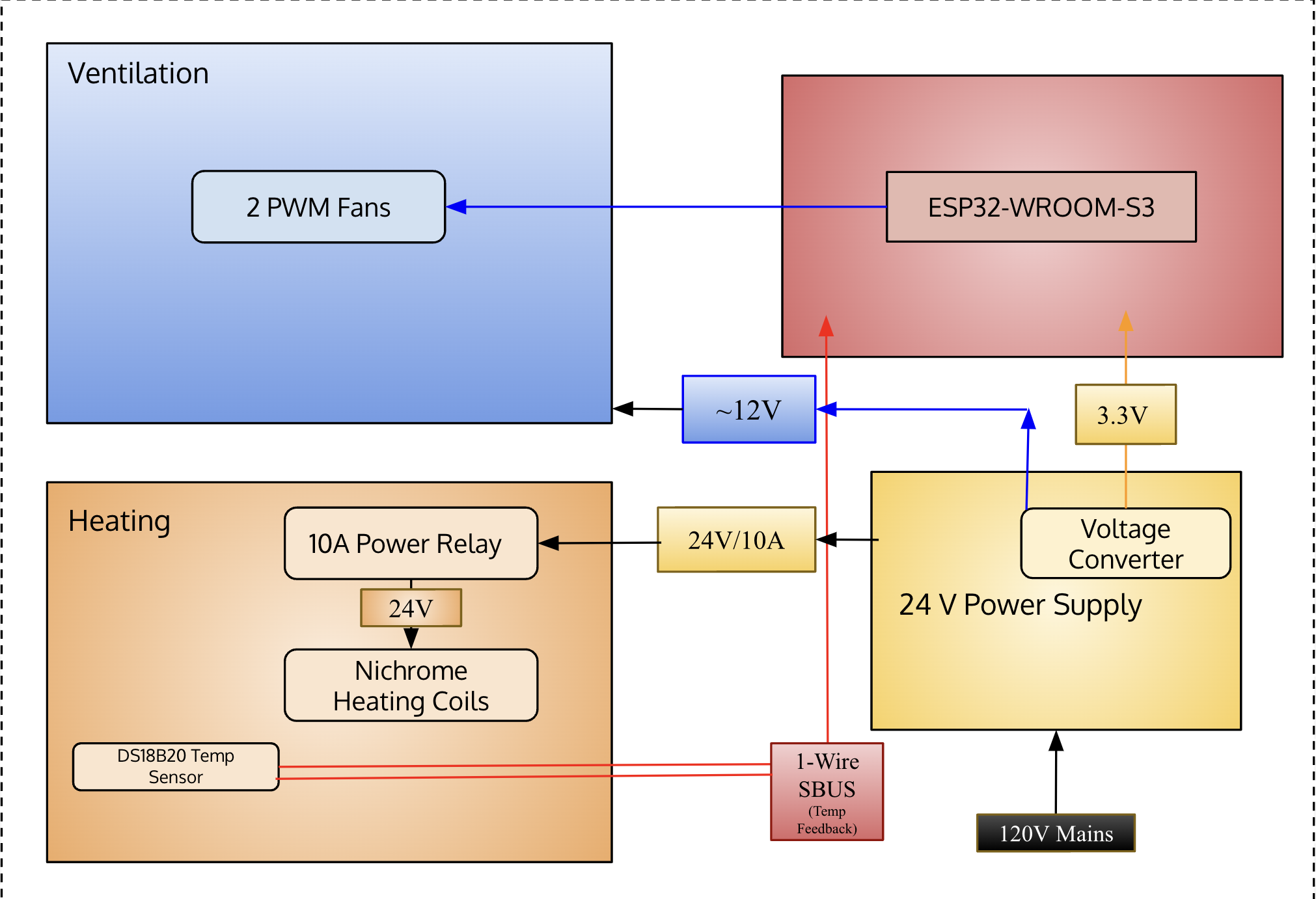 Control
‹#›
ELECTRICAL & COMPUTER ENGINEERING
GRAINGER ENGINEERING
[Speaker Notes: Here, we have a overview of our subsystems. WE split it up into three subsystem, Heating, Control, and Ventilation. The Ventilation subsystem is made up of our fans. The Control subsystem is our ESP and voltage converters, mostly based around the PCB. And finally we have our heating Subsystem. This consists of the Nichrome and the 10A relay linked to the ESP. Lastly, we have our temperature sensors that are placed all around the enclosure, allowing us to constantly monitor the environment, and make changes as needed. We will take a deeper dive into each subsystem next.]
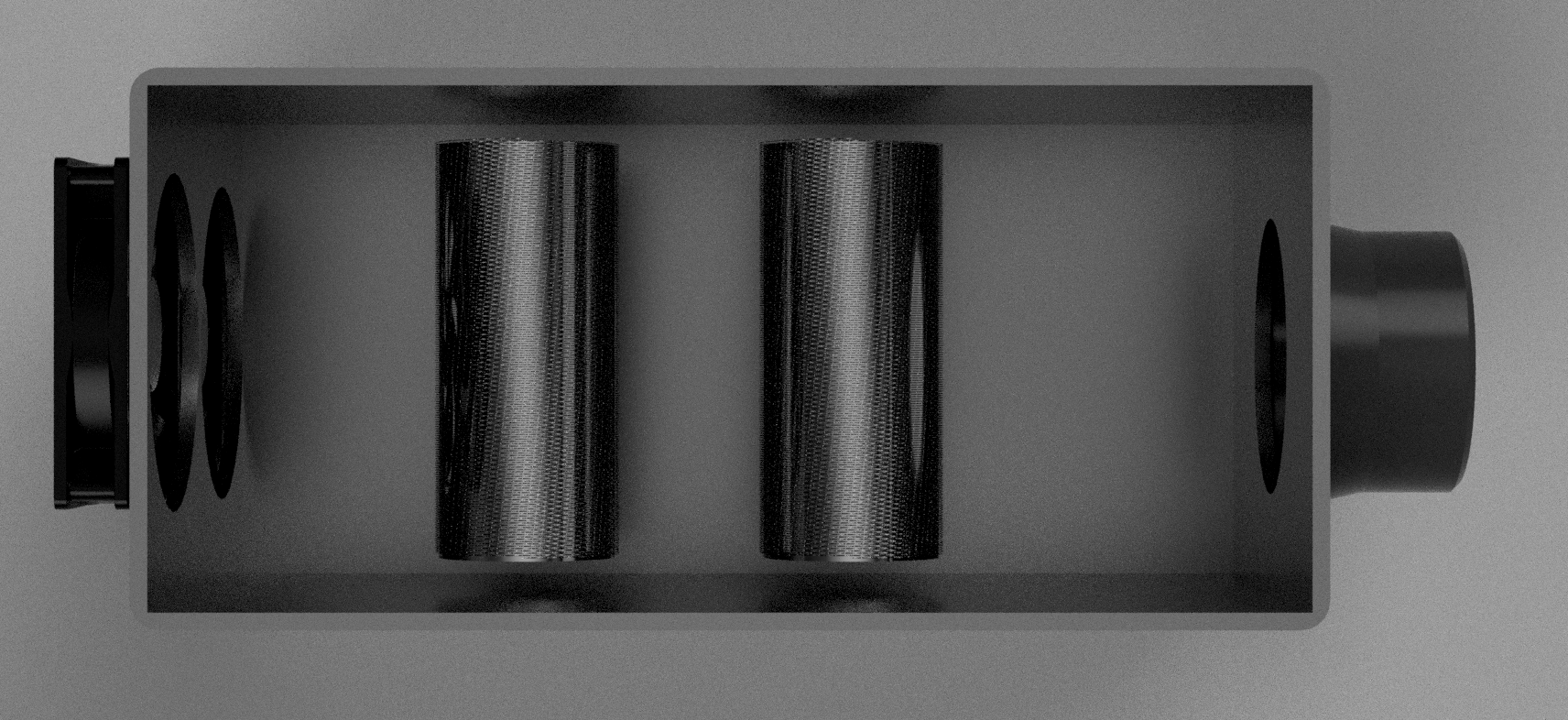 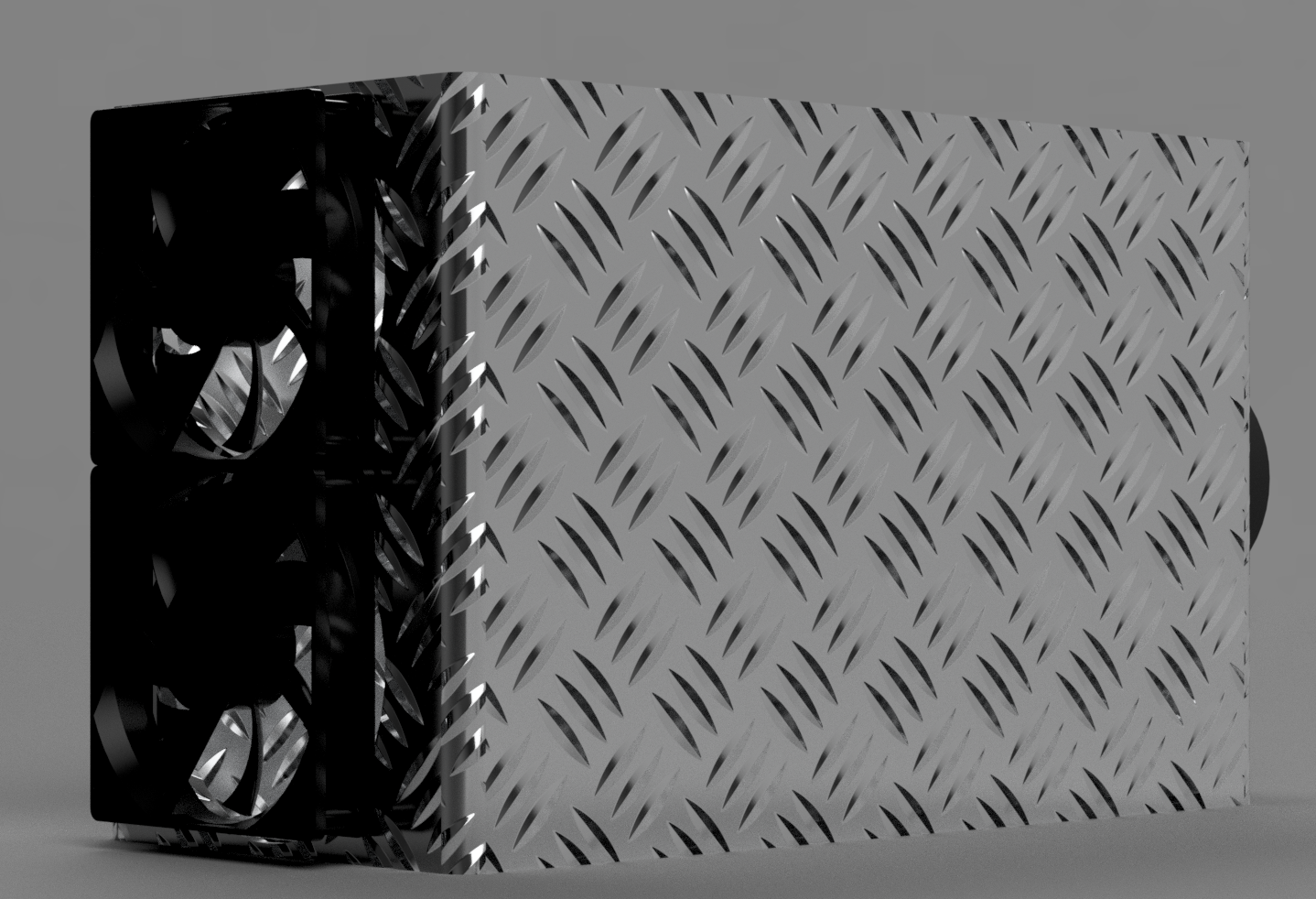 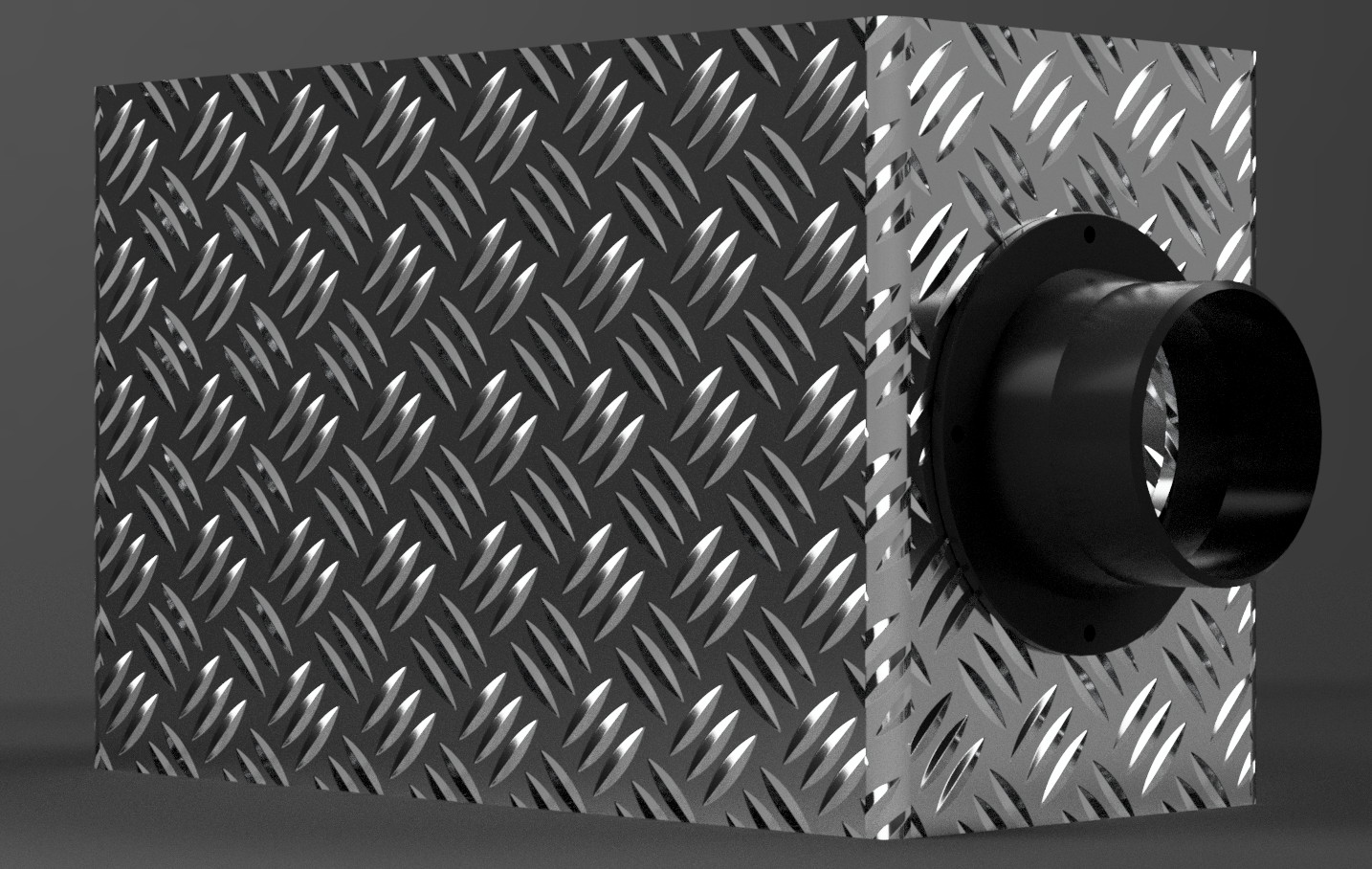 Physical Overview
‹#›
[Speaker Notes: Amaan]
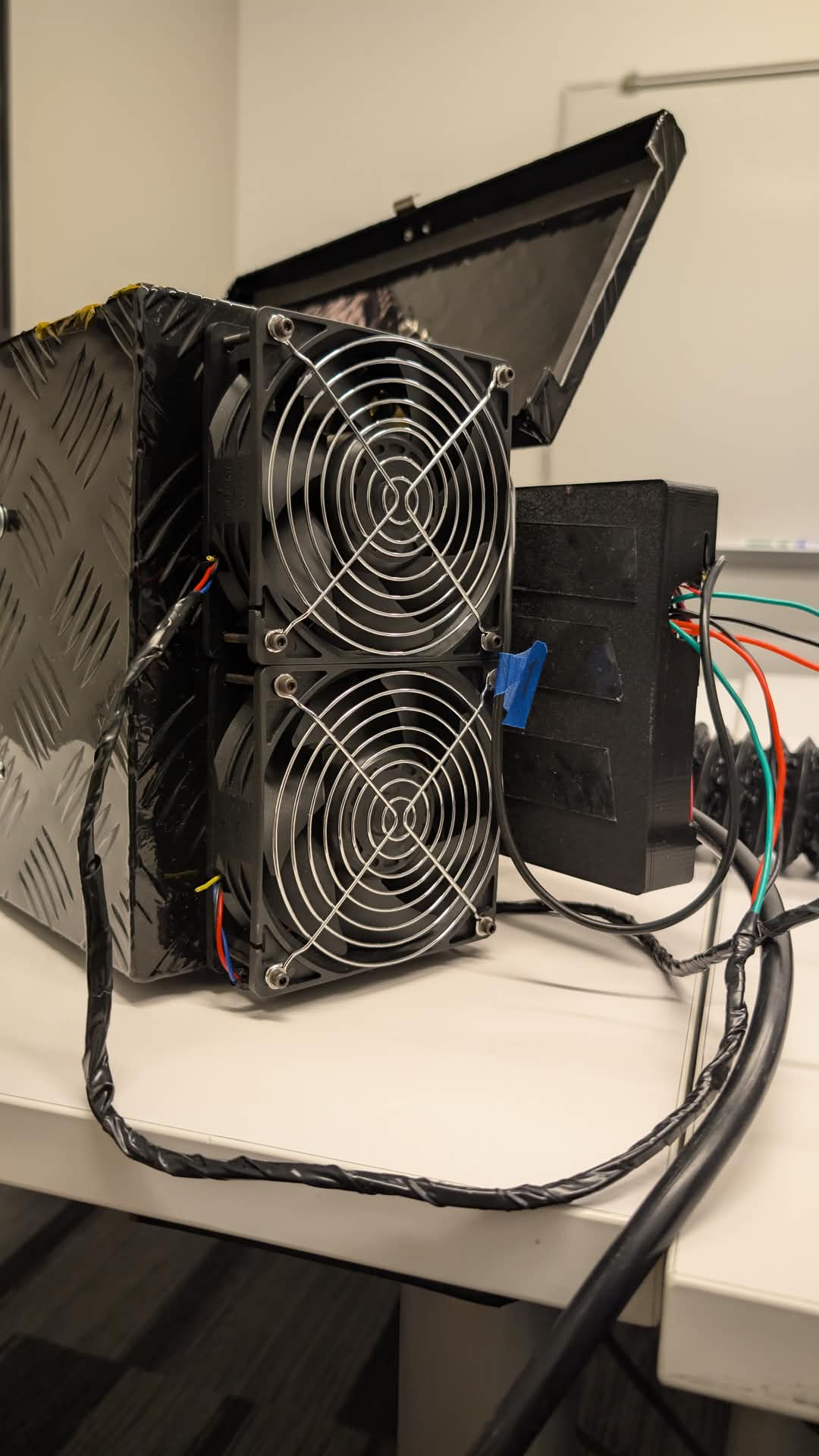 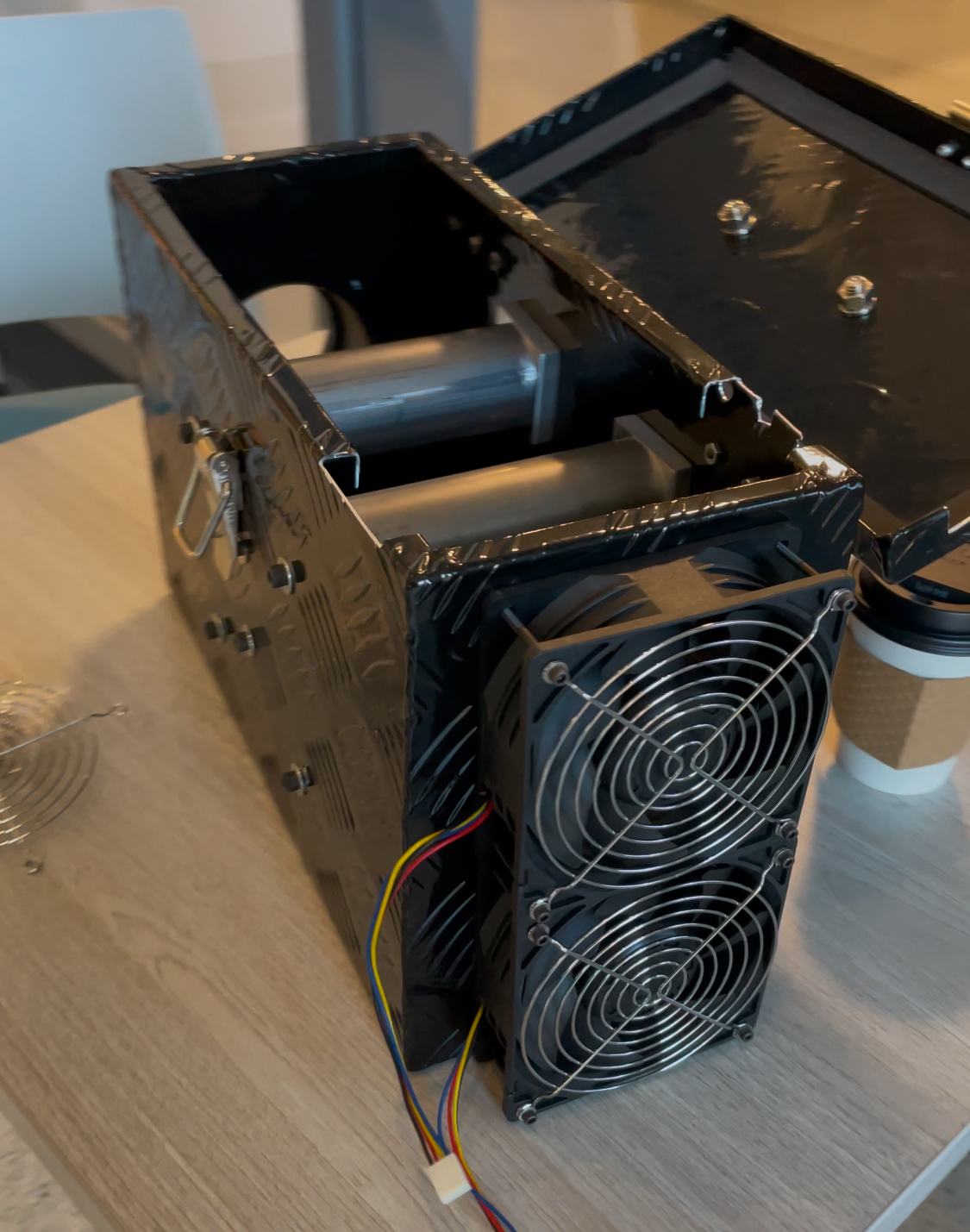 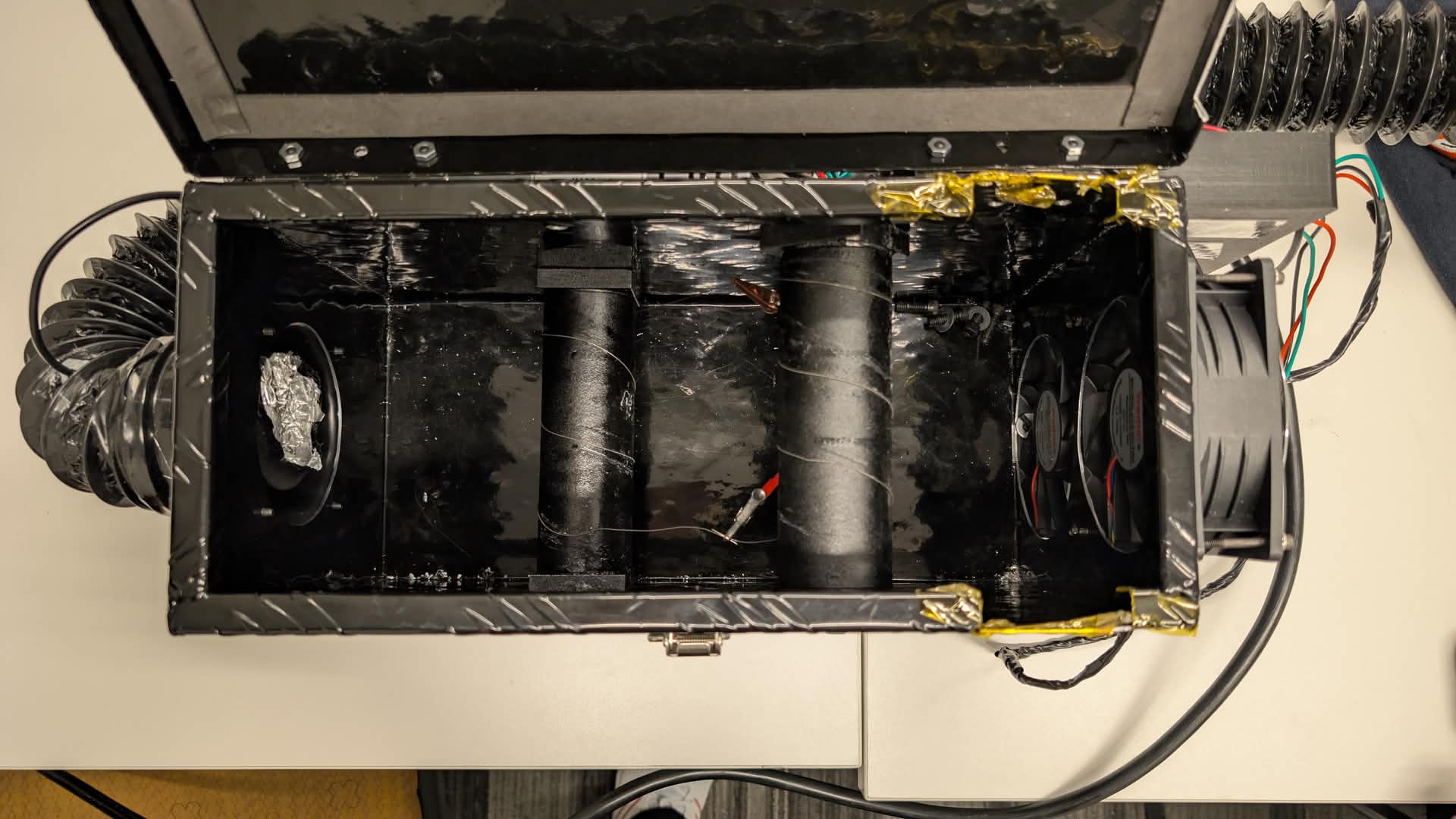 SUBSYSTEM 1: HEATING
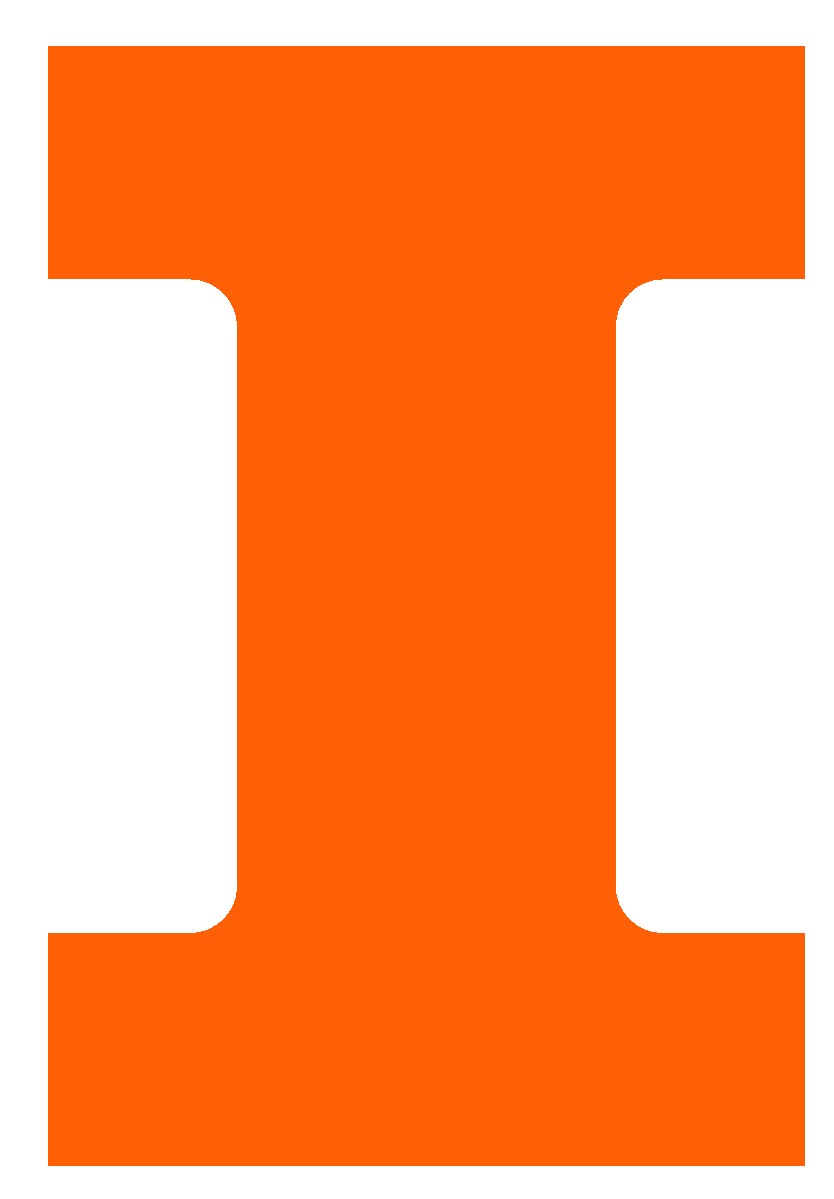 Design Considerations

Nichrome: (nickel-chromium alloy) Used to convert electrical energy into heat due to their high resistivity and thermal stability.

Key Material Properties:

Corrosion-resistant, withstanding temperatures up to 1200°C.
High melting point (>1400°C) and electrical resistivity for efficient heating.

Formula: T ∝ V2 ∝ 1/L2
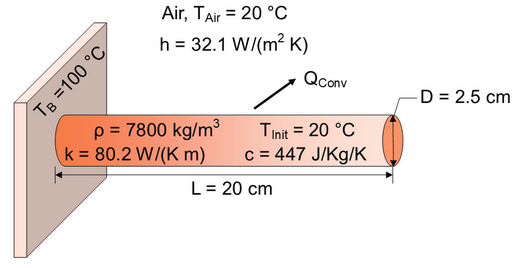 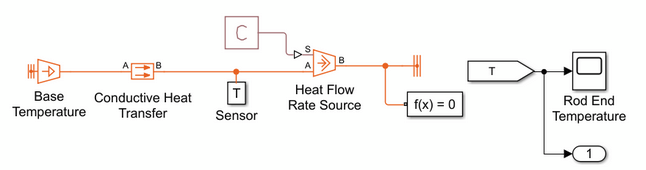 ‹#›
ELECTRICAL & COMPUTER ENGINEERING
GRAINGER ENGINEERING
[Speaker Notes: Amaan]
SUBSYSTEM 1: REQUIREMENTS AND VERIFICATION
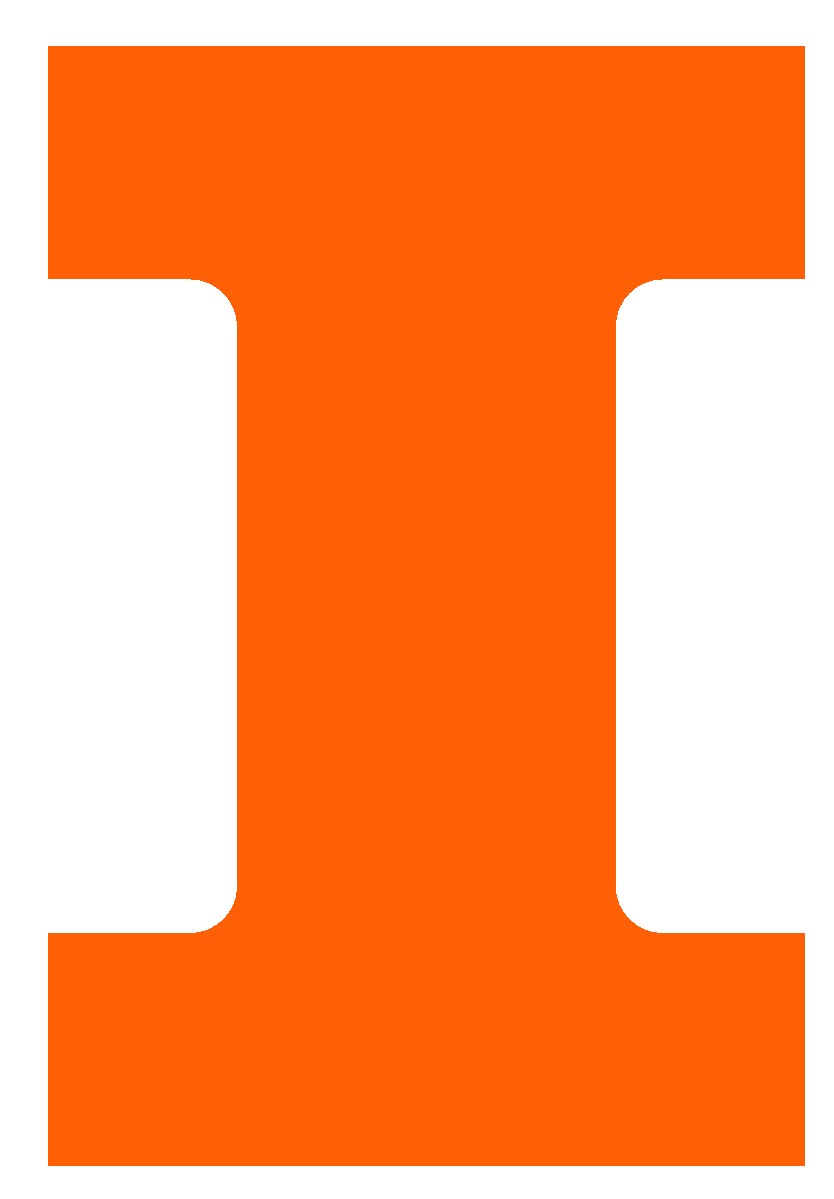 ‹#›
ELECTRICAL & COMPUTER ENGINEERING
GRAINGER ENGINEERING
[Speaker Notes: Amaan]
SUBSYSTEM 1: REQUIREMENTS AND VERIFICATION
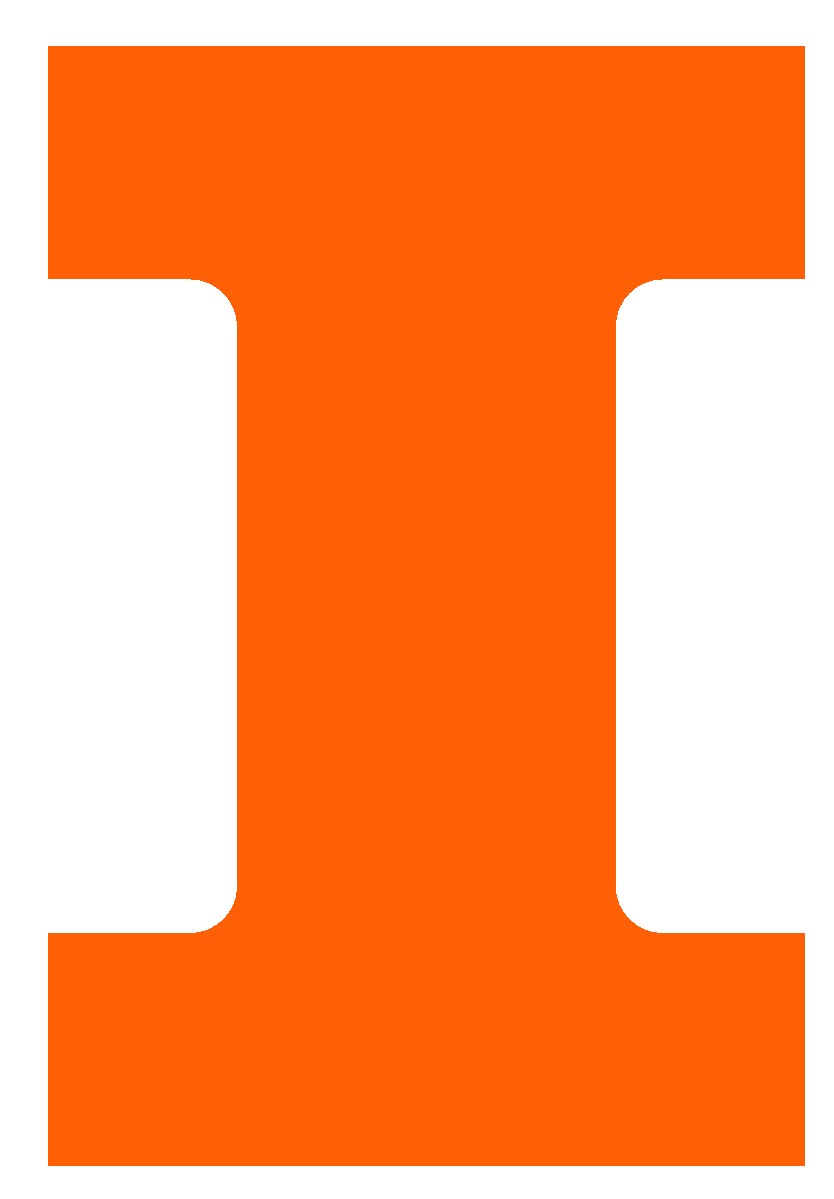 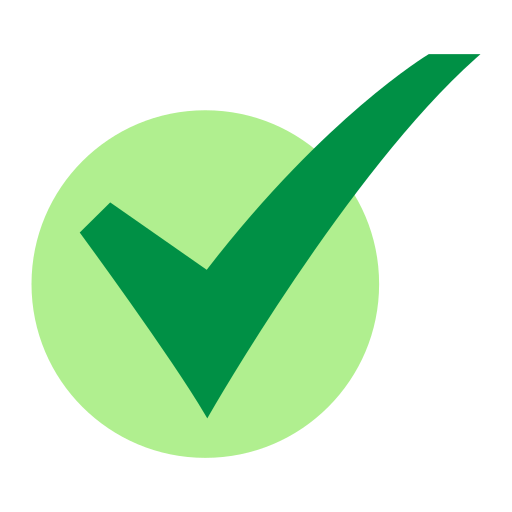 ‹#›
ELECTRICAL & COMPUTER ENGINEERING
GRAINGER ENGINEERING
[Speaker Notes: Amaan]
SUBSYSTEM 2: VENTILATION
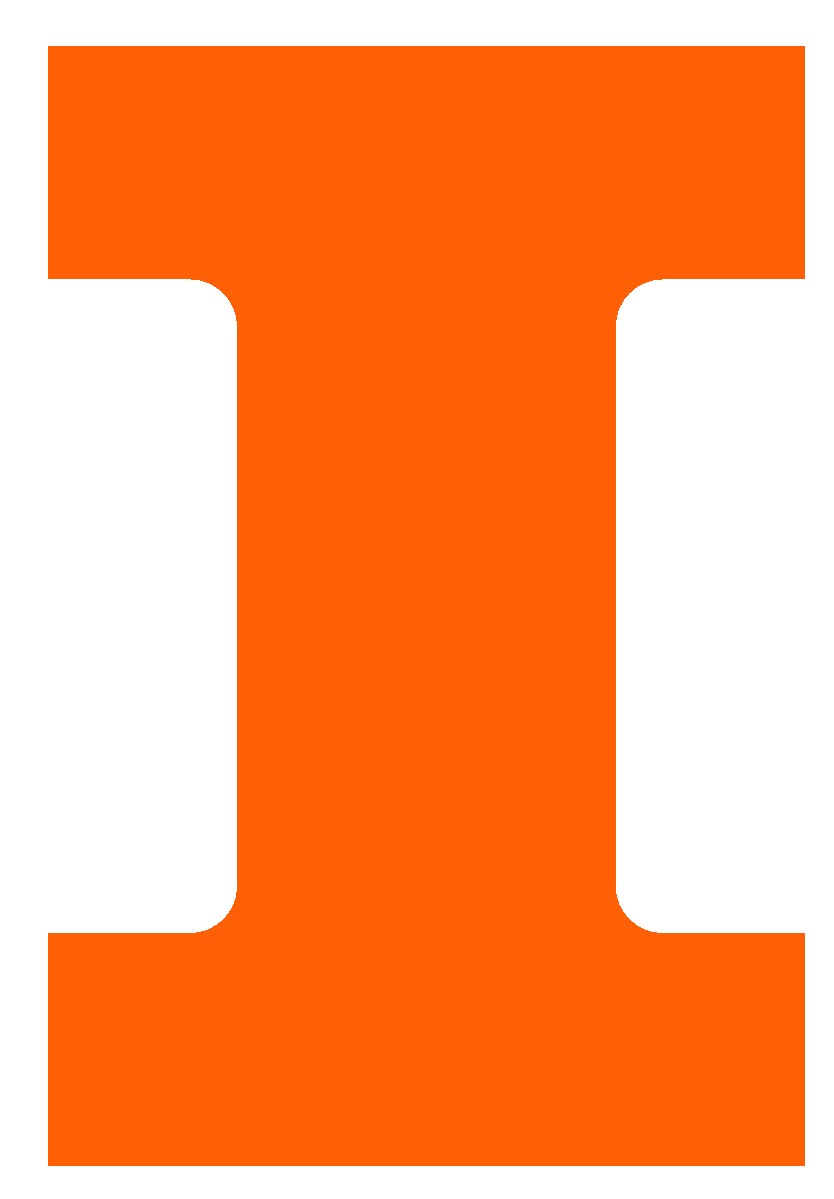 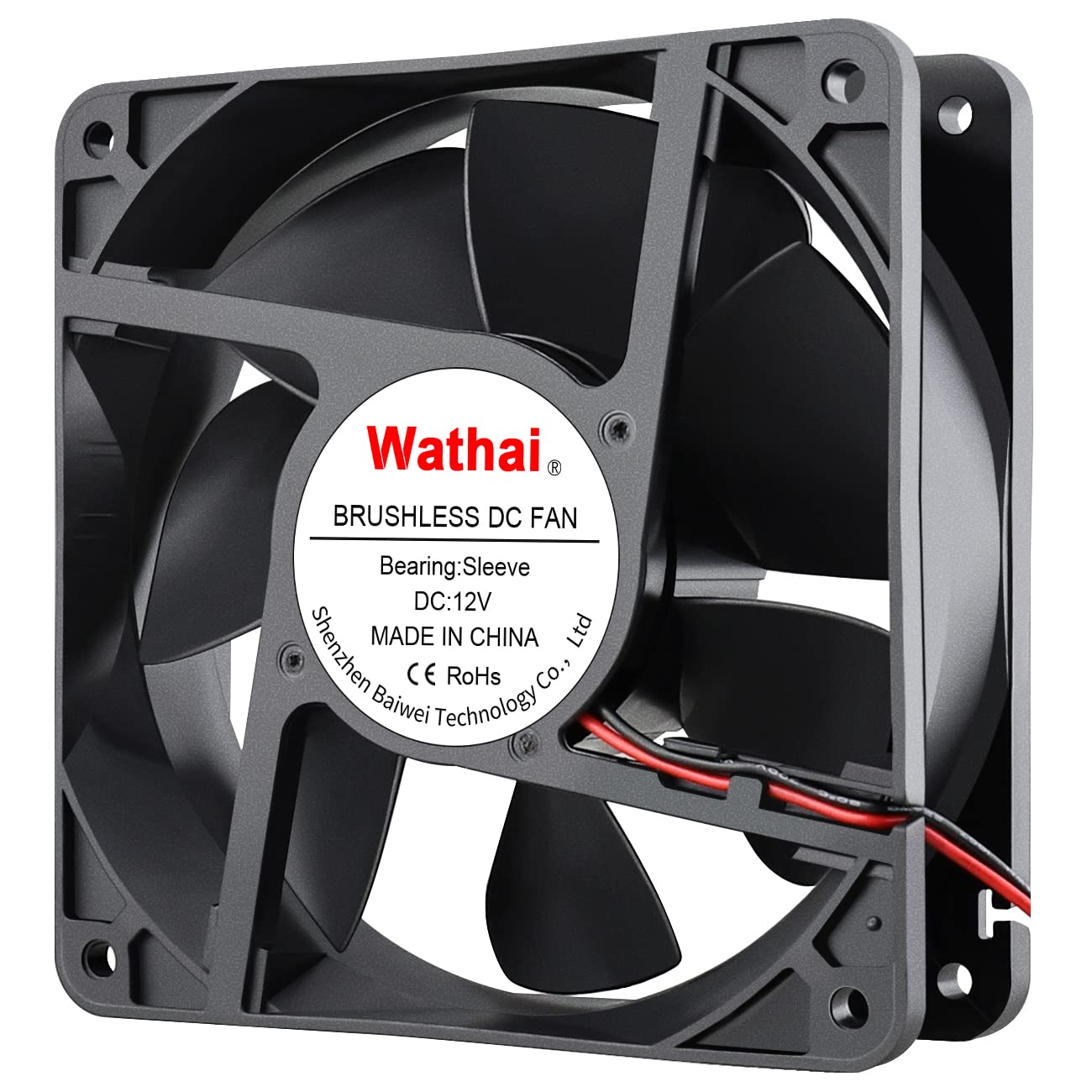 Design Considerations

Maintain Sufficient Airflow
User feels the air
Nichrome retains heat
Ambient Noise < 60 dB
Low setting: 40dB
Medium-High: 50-60dB
Fan Speed must be Controllable
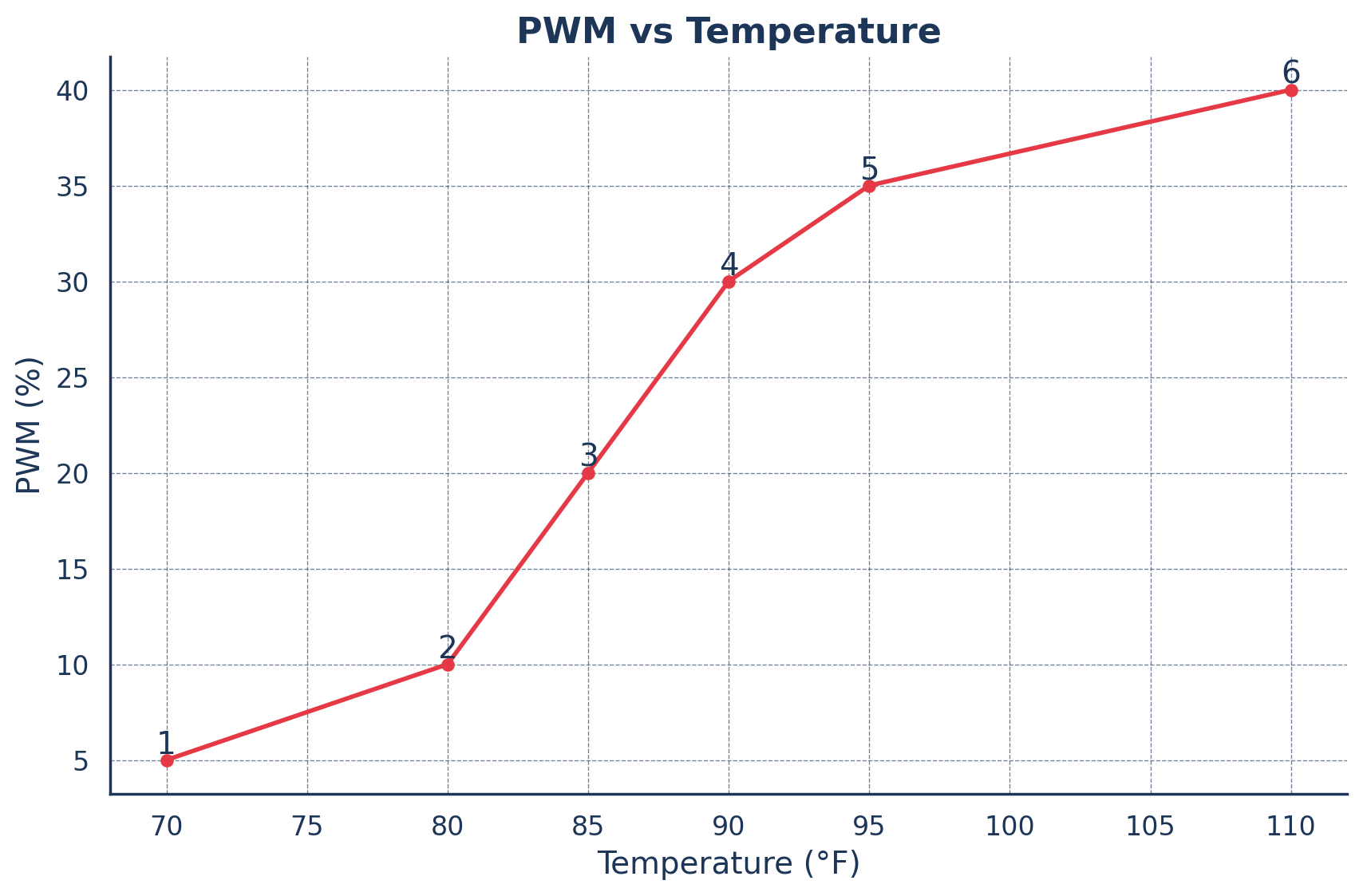 ‹#›
ELECTRICAL & COMPUTER ENGINEERING
GRAINGER ENGINEERING
SUBSYSTEM 2: REQUIREMENTS AND VERIFICATION
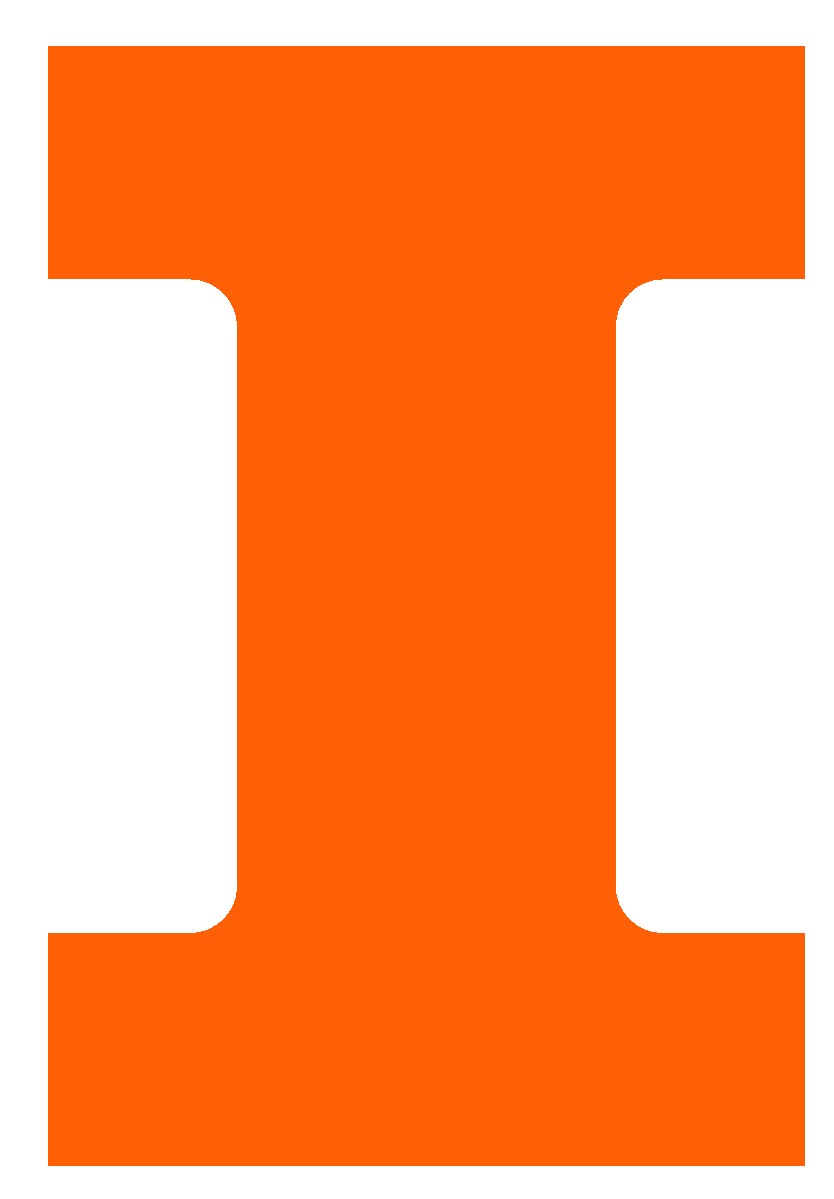 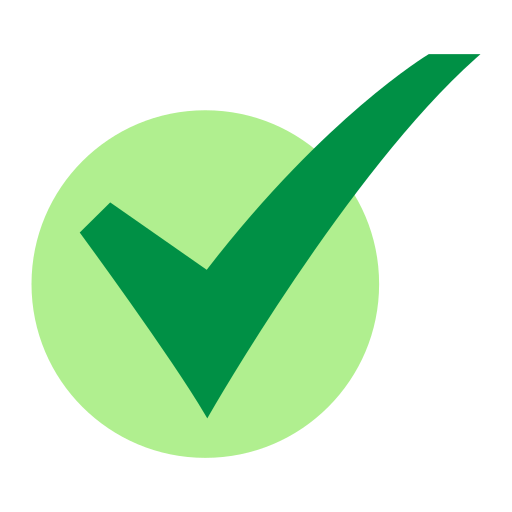 ‹#›
ELECTRICAL & COMPUTER ENGINEERING
GRAINGER ENGINEERING
[Speaker Notes: Siddharth]
SUBSYSTEM 3: CONTROL
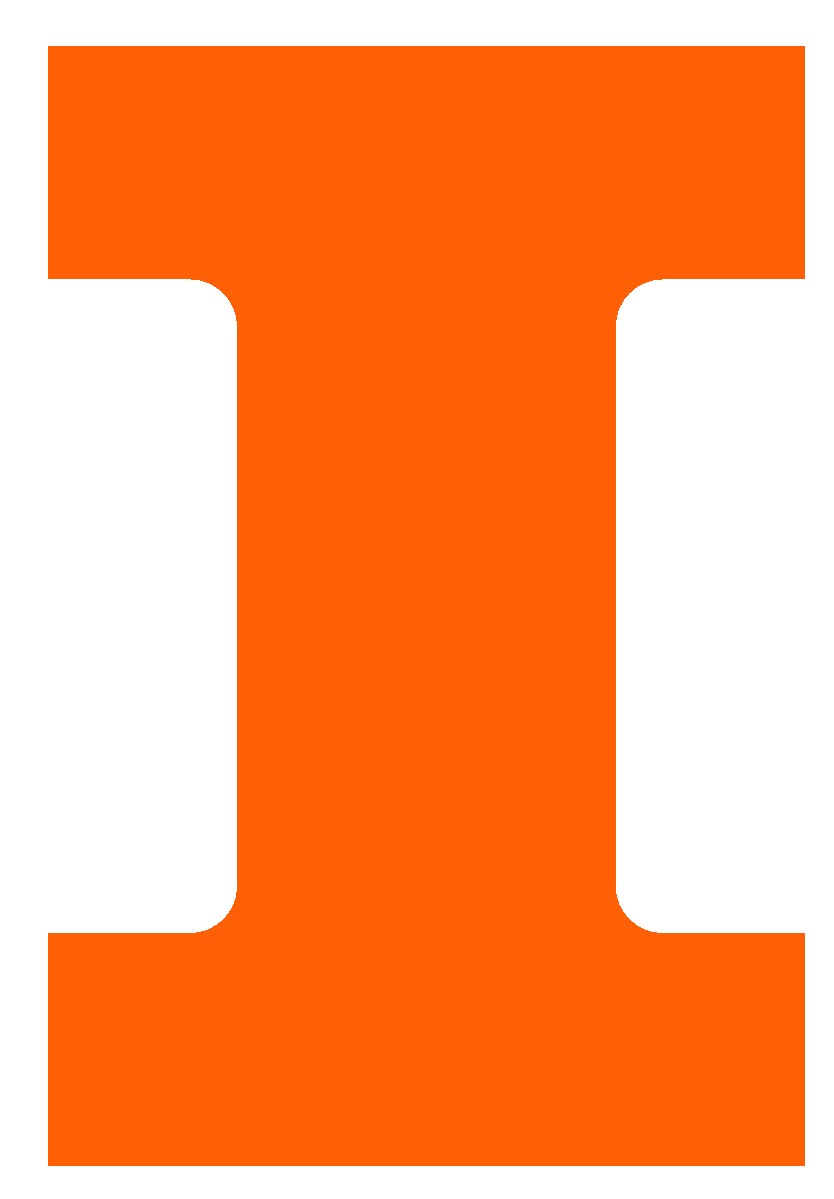 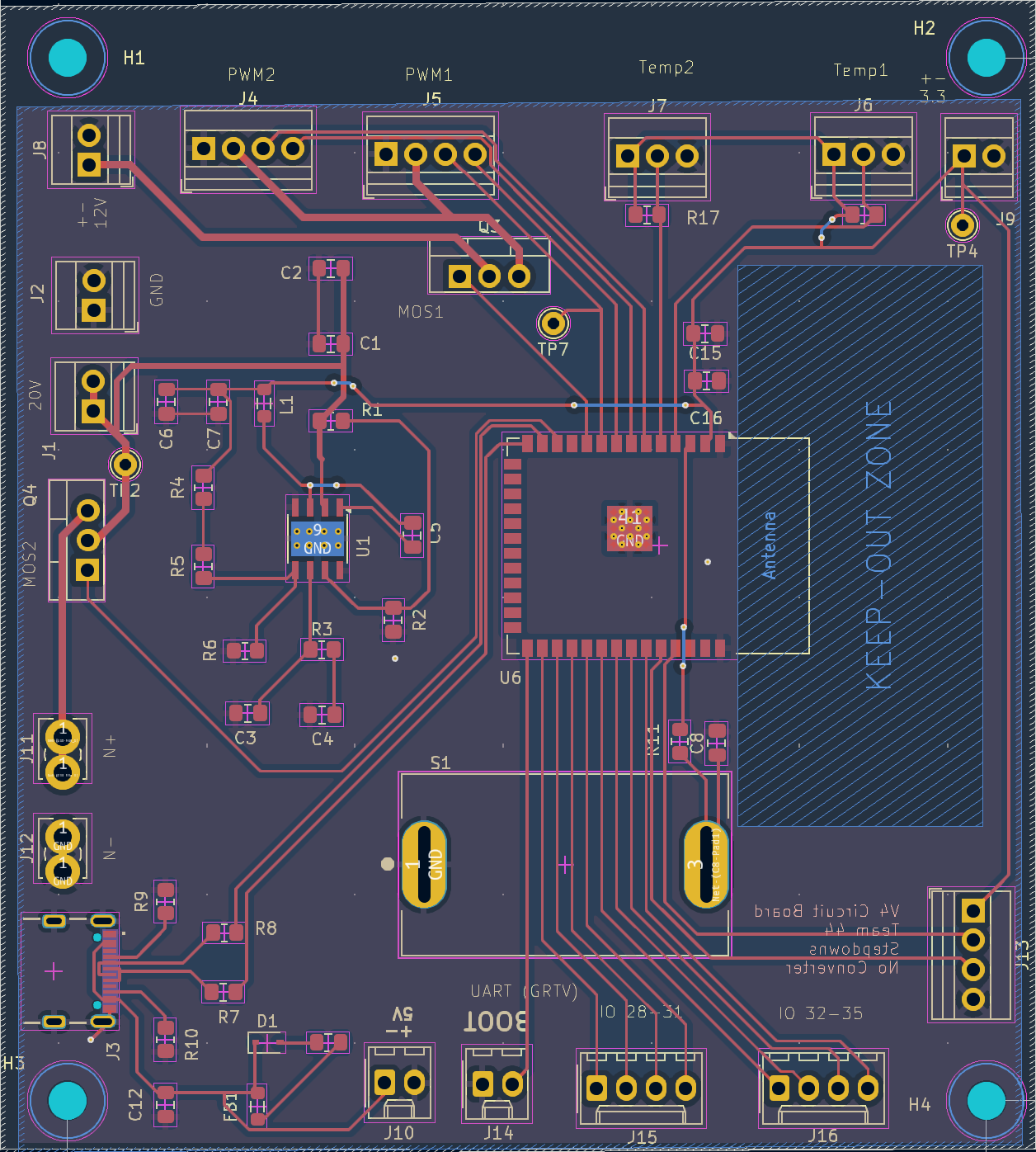 Initial PCB Development

Designing for high power system
Multiple step-downs with efficient translation (power conversion)
Intelligent temperature sensing (heating subsystem)
PWM control (ventilation subsystem)
‹#›
ELECTRICAL & COMPUTER ENGINEERING
GRAINGER ENGINEERING
[Speaker Notes: Hari]
SUBSYSTEM 3: REQUIREMENTS AND VERIFICATION
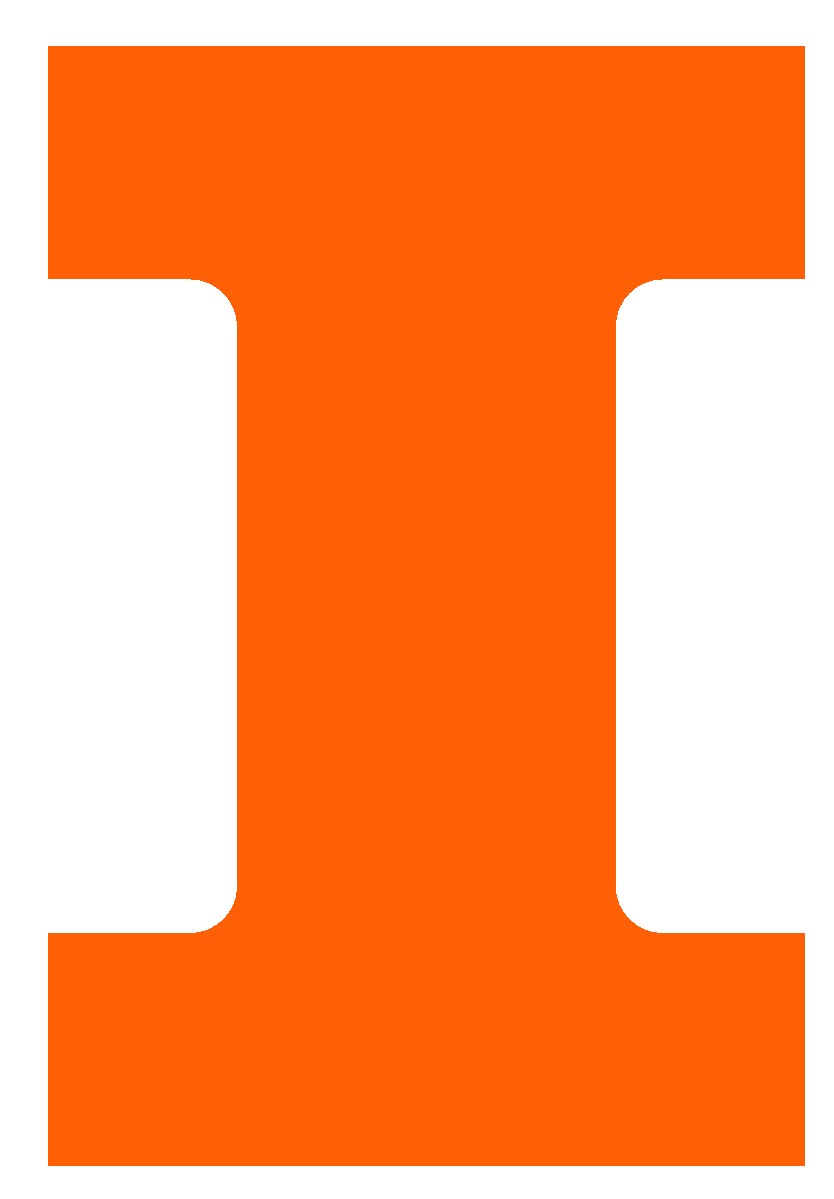 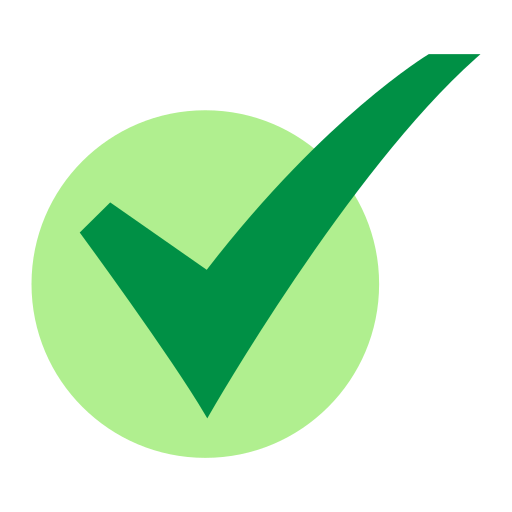 ‹#›
ELECTRICAL & COMPUTER ENGINEERING
GRAINGER ENGINEERING
[Speaker Notes: Hari]
PCB ITERATIONS
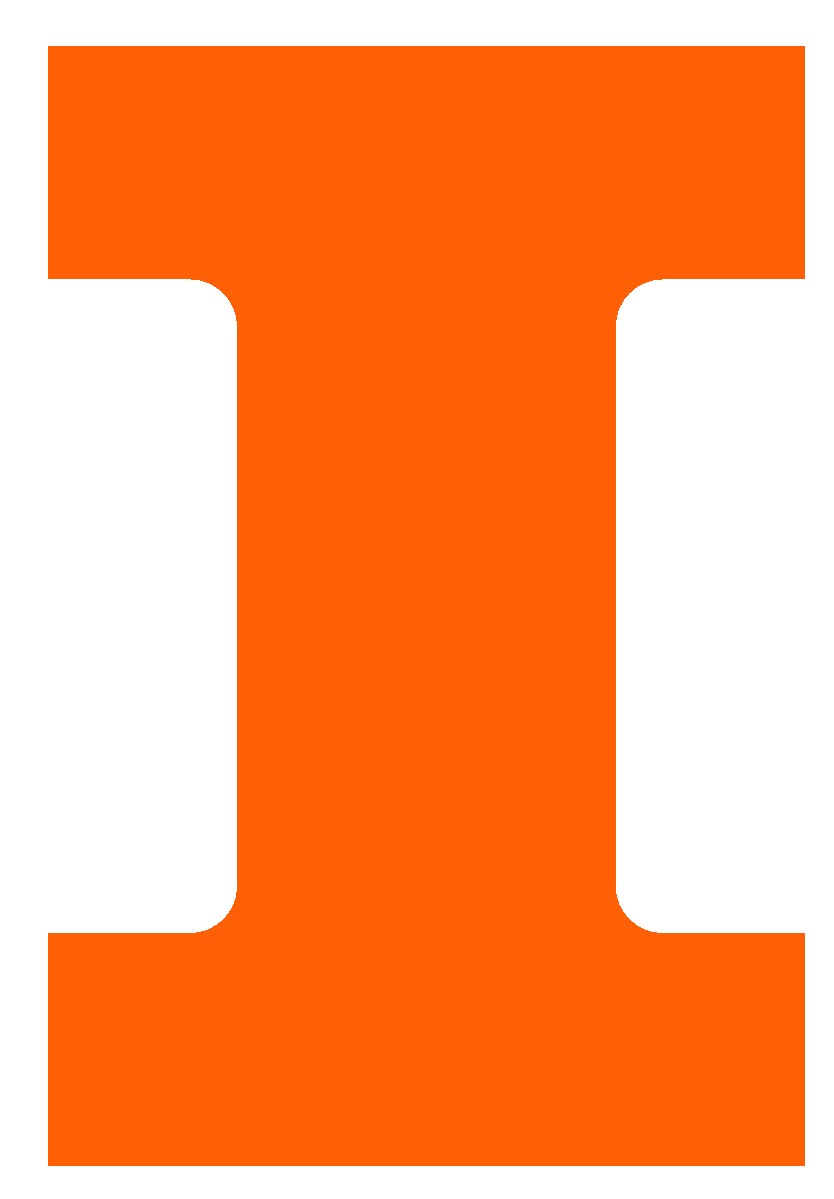 Iteration 1
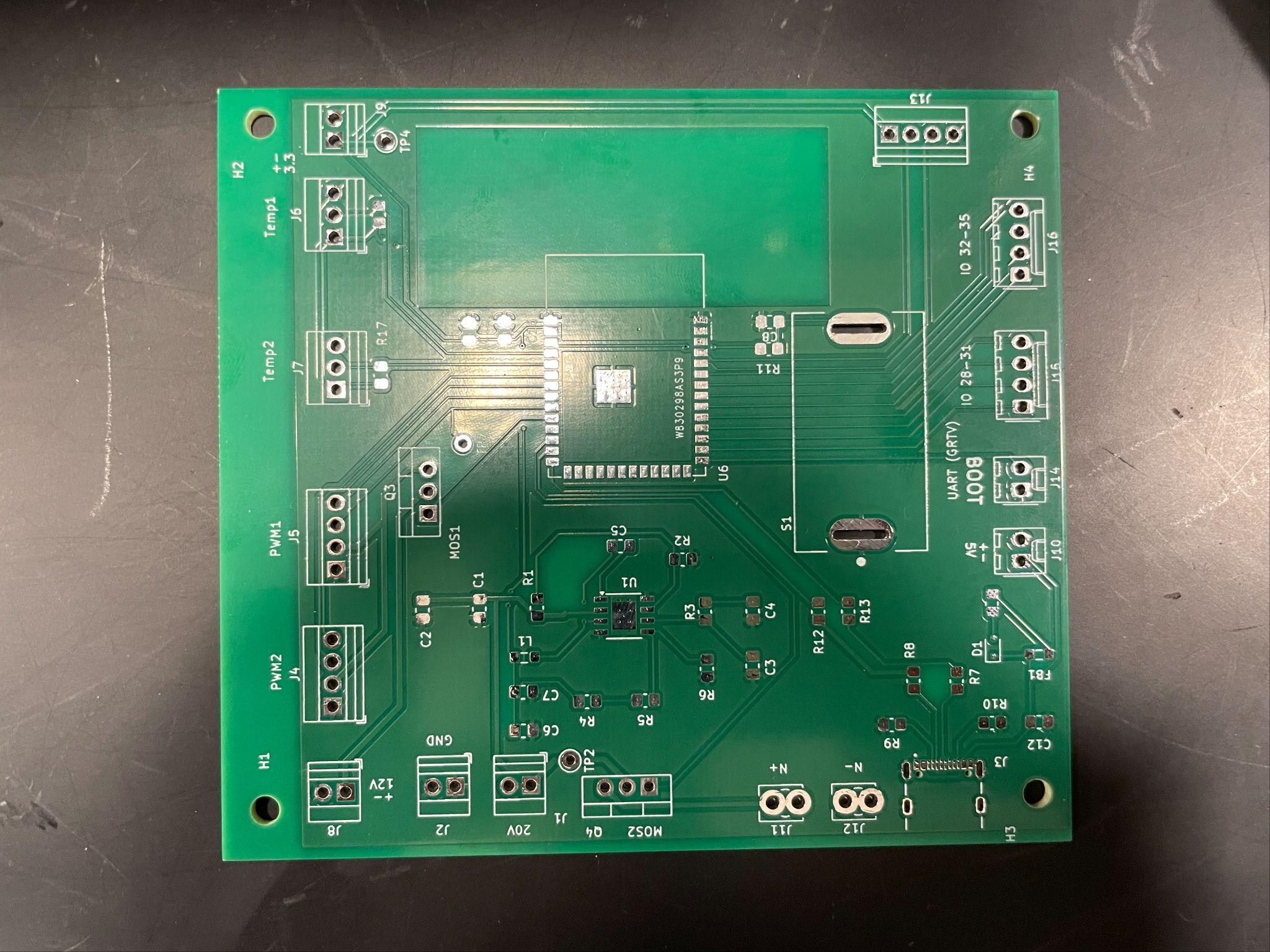 Iteration 4 (Final)
‹#›
ELECTRICAL & COMPUTER ENGINEERING
GRAINGER ENGINEERING
[Speaker Notes: Hari]
Final Showcase
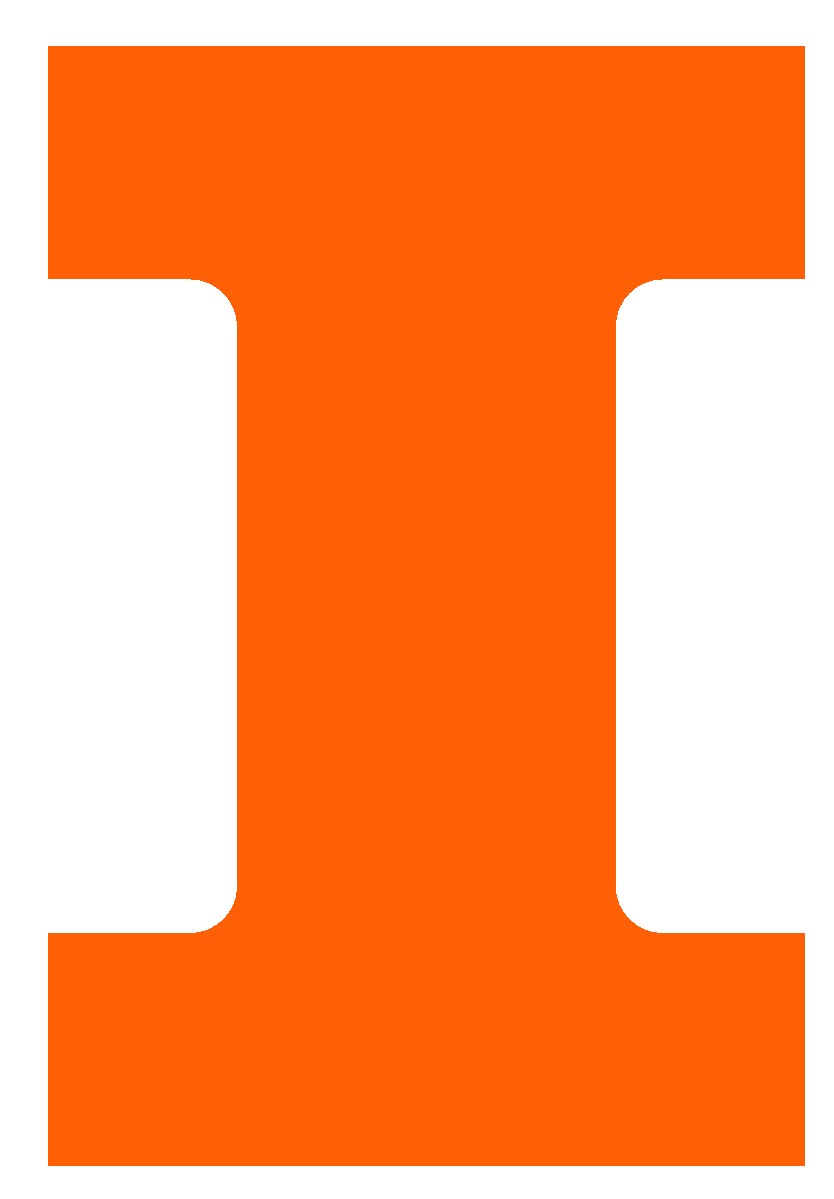 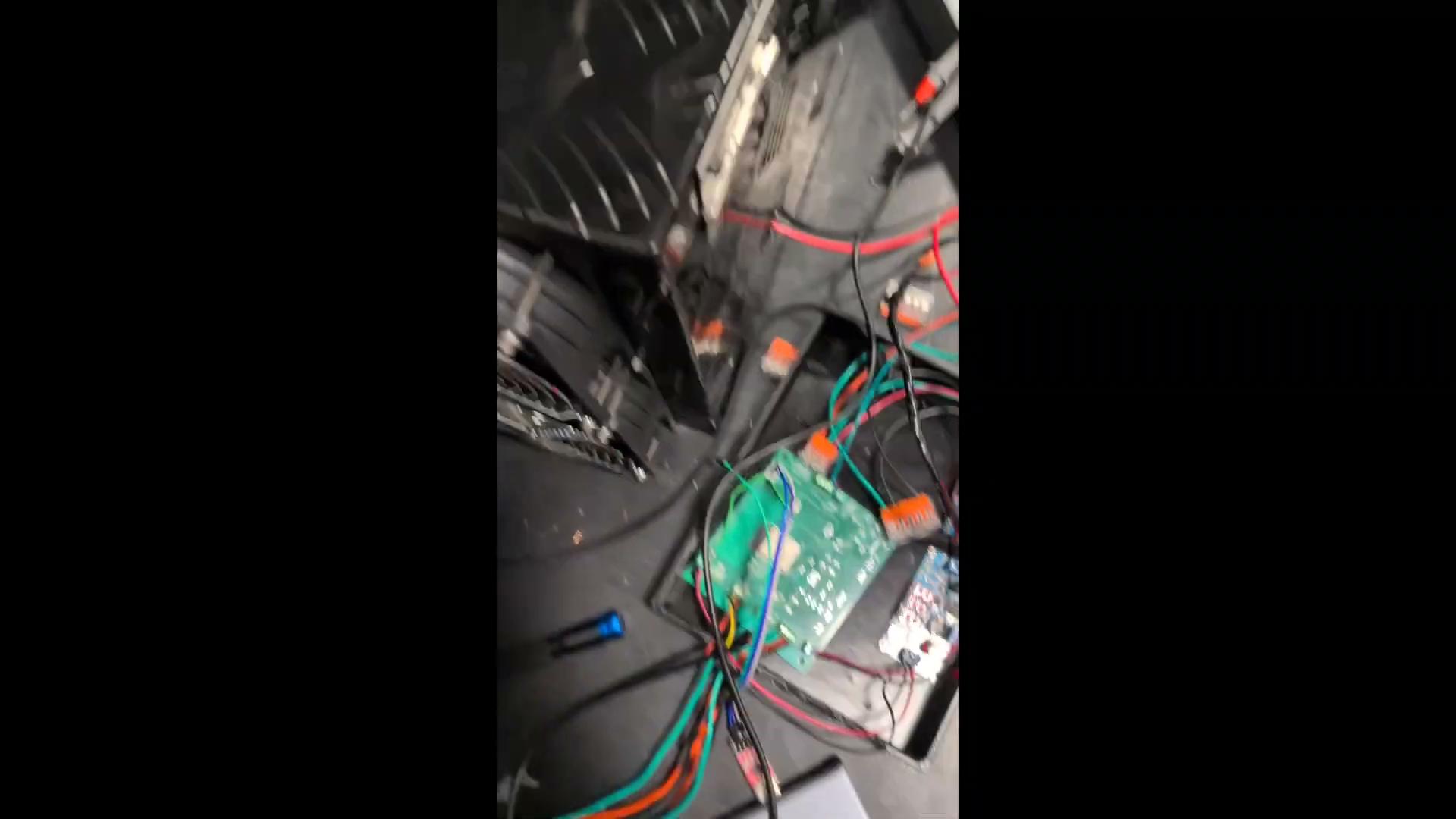 ‹#›
ELECTRICAL & COMPUTER ENGINEERING
GRAINGER ENGINEERING
[Speaker Notes: Sidd]
CHALLENGES
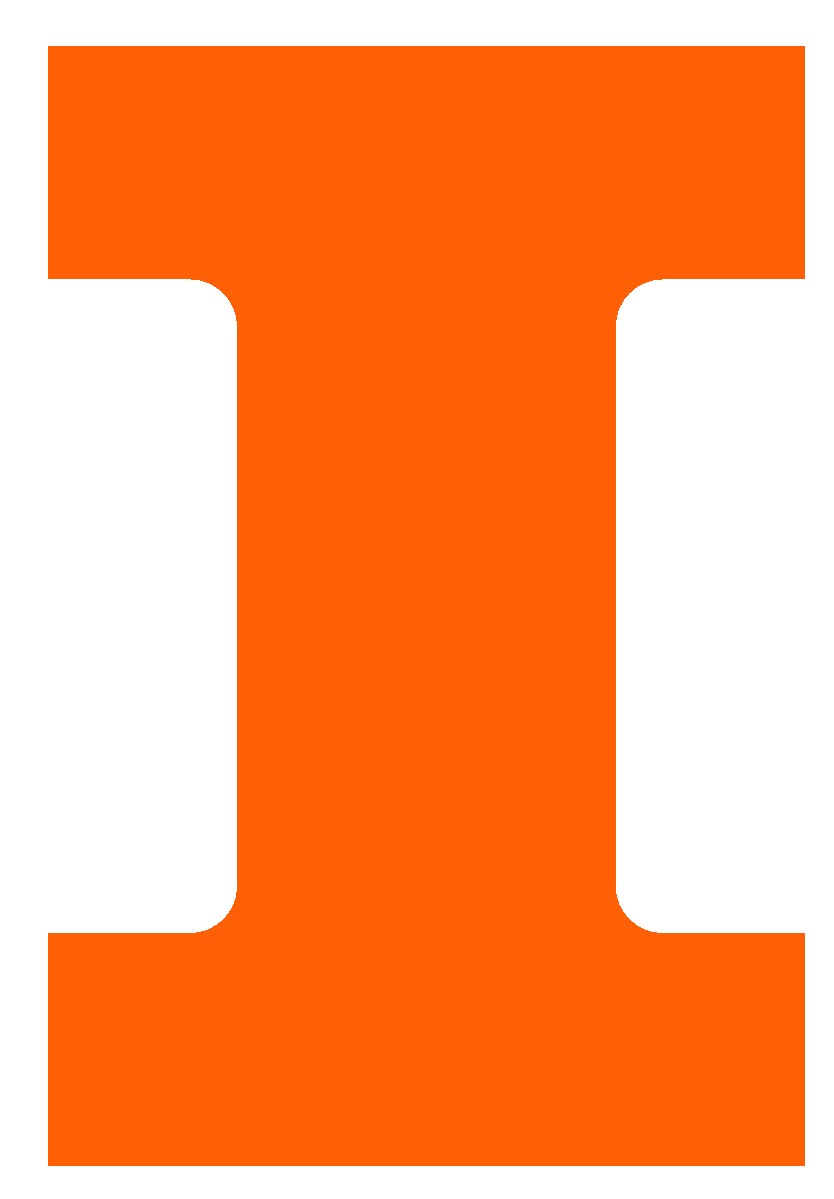 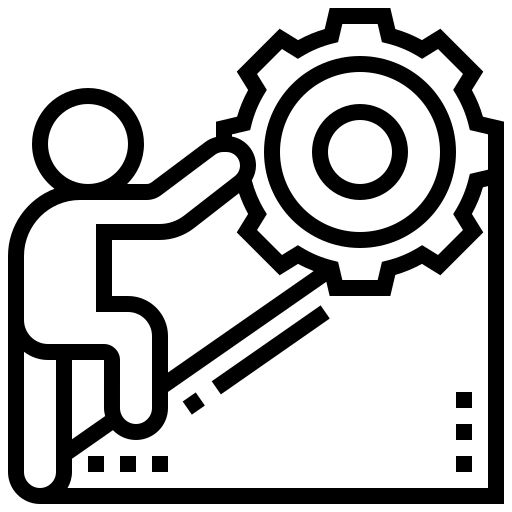 Power Supply Limitations: 
Lack of power
Material Choice Issues: 
Nichrome wrapped around steel pipe
Short-circuited certain parts of the nichrome
Led to uneven heating
Heat transferred to box enclosure
‹#›
ELECTRICAL & COMPUTER ENGINEERING
GRAINGER ENGINEERING
[Speaker Notes: Hari]
CHALLENGES
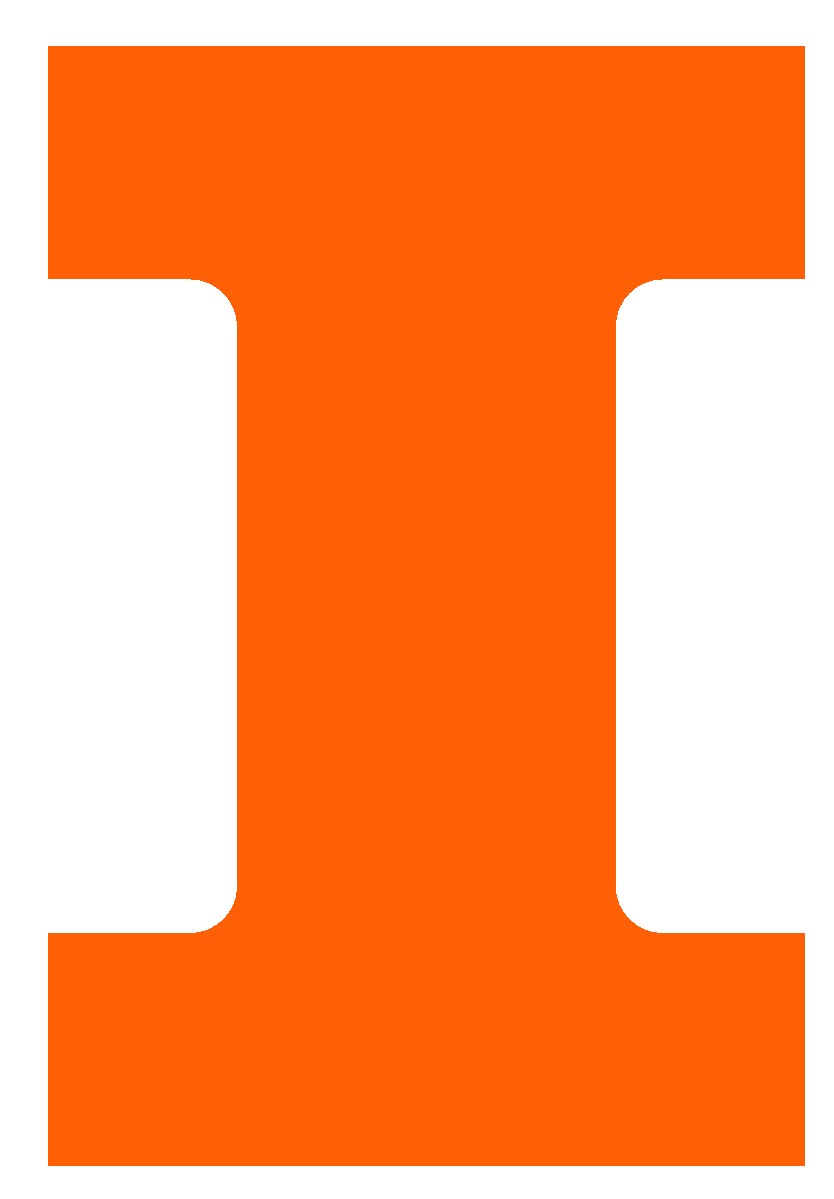 MOSFET Vds vs Id Curve
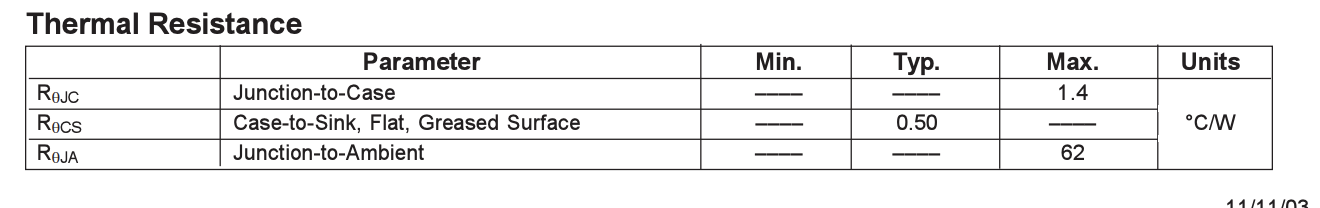 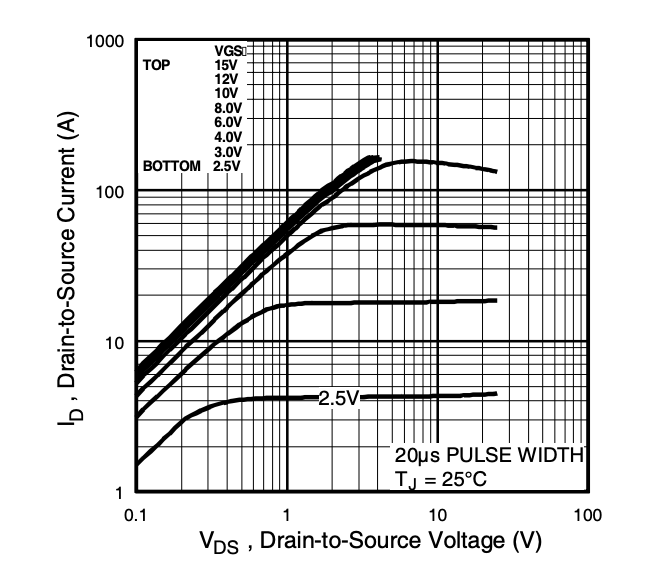 Issues with junction temperature
With VGS = 3.3V, not possible to drive FET without burning at VDS = 24V, IDmax = 10A
Pmax of 2.8W < Pactualof 3.5W
Switched to 24V 10A relay
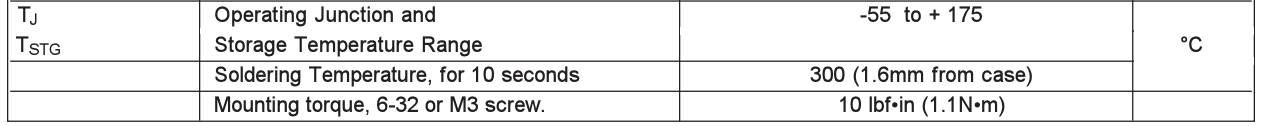 ‹#›
ELECTRICAL & COMPUTER ENGINEERING
GRAINGER ENGINEERING
[Speaker Notes: Hari (55V 47A)]
Be able to modulate the temperature of the air within 3 degrees Fahrenheit of what the user inputs
High Level Requirements
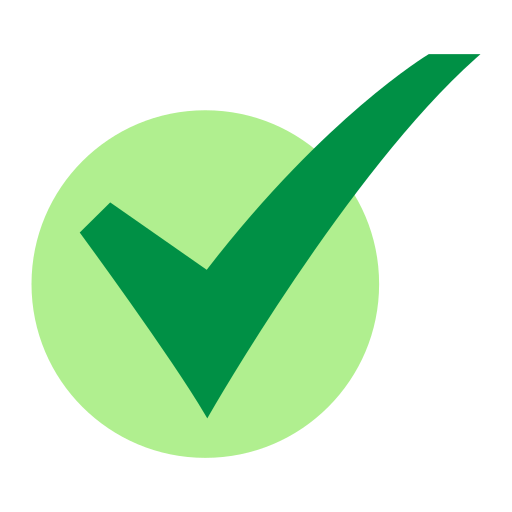 Have a quiet air ventilation system, measured around 50-60 decibels
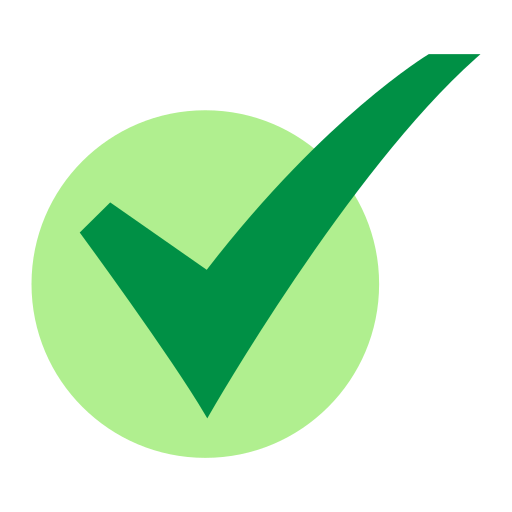 Draw < 1000W of power when heater is on, less when in fan mode
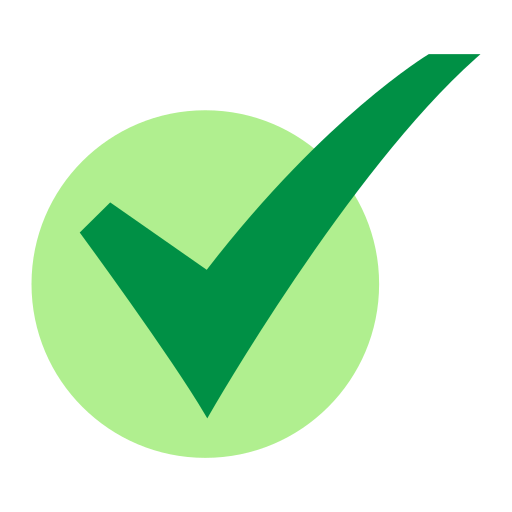 ‹#›
[Speaker Notes: Siddharth]
MOVING FORWARD
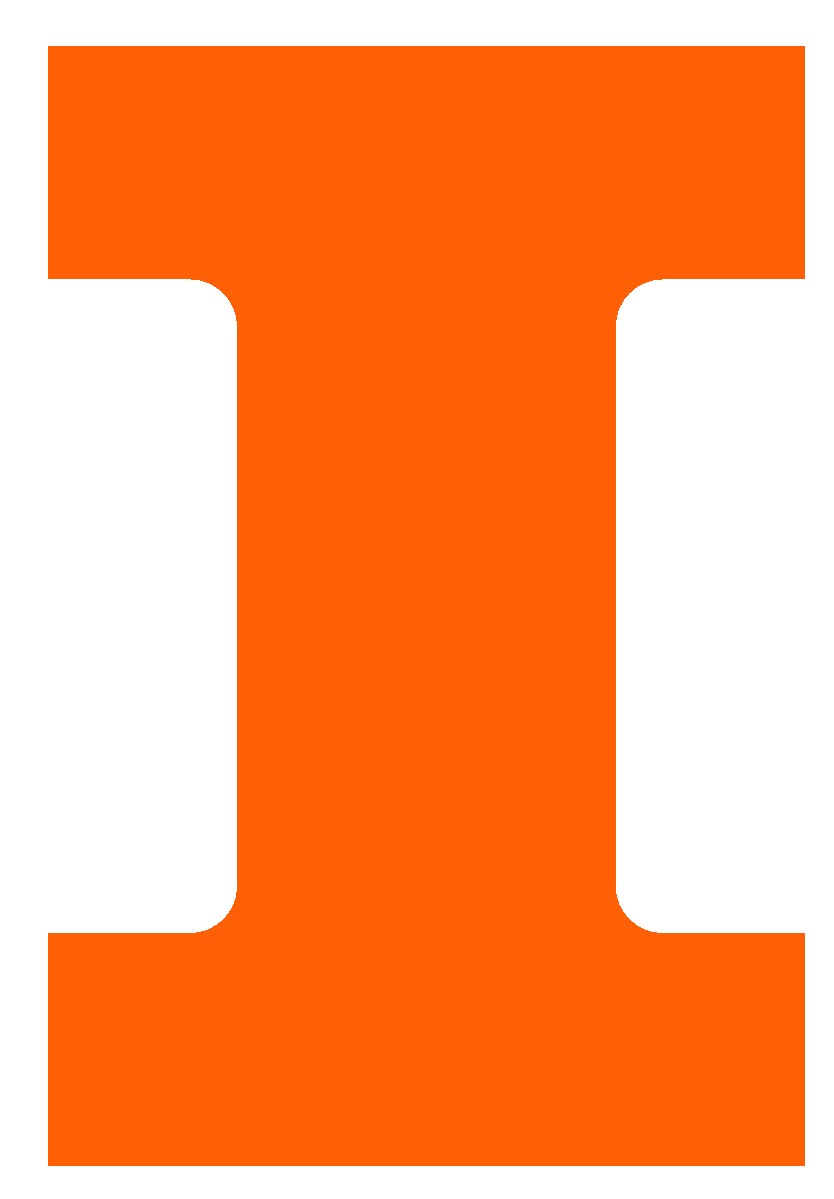 Design Improvements 

Different Heating Elements
Infrared
Highly efficient at heating objects
Electric:
Carbon Fiber Filament + Quartz Tubes
Change orientation of nichrome
Less thermally conductive box
Larger separate relay for nichrome
Isolates high current components
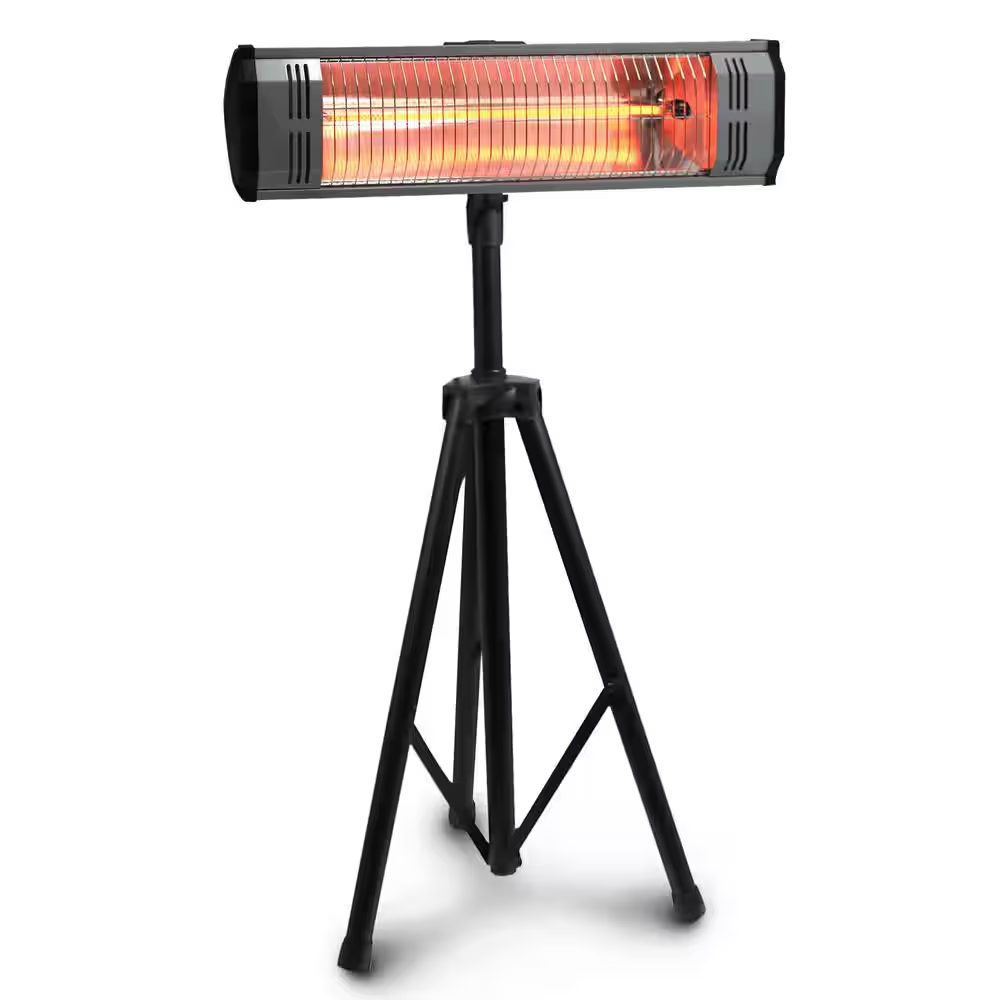 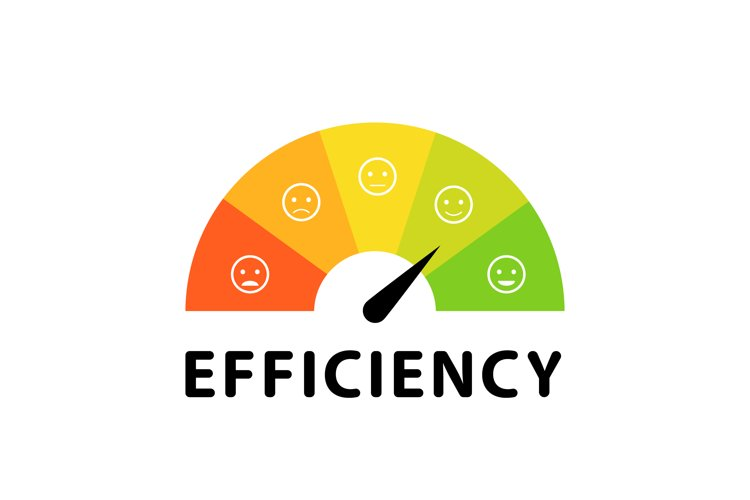 ‹#›
ELECTRICAL & COMPUTER ENGINEERING
GRAINGER ENGINEERING
[Speaker Notes: Siddharth]
Thank You
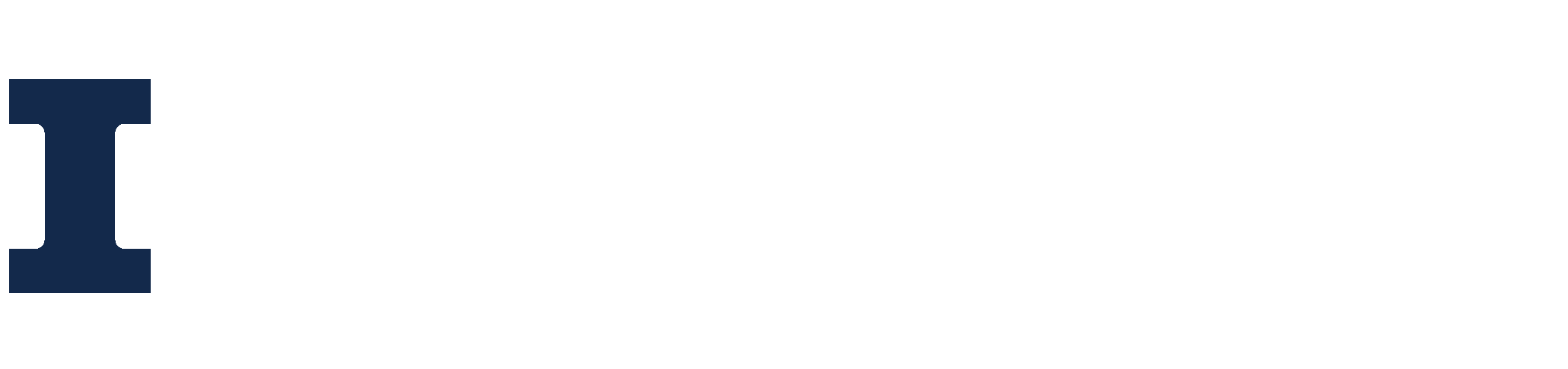 ‹#›